Урок 4. Розв’язування систем лінійних рівнянь з двома змінними способом підстановки
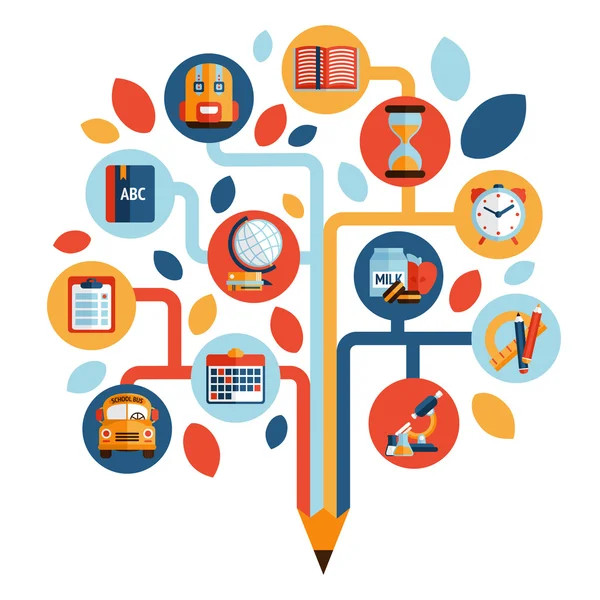 Основні етапи розв’язування систем лінійних рівнянь з двома змінними способом підстановки
Відпрацювання навичок розв’язування систем лінійних рівнянь з двома змінними способом підстановки
Алгоритм розв’язування лінійного рівняння з двома змінними способом підстановки
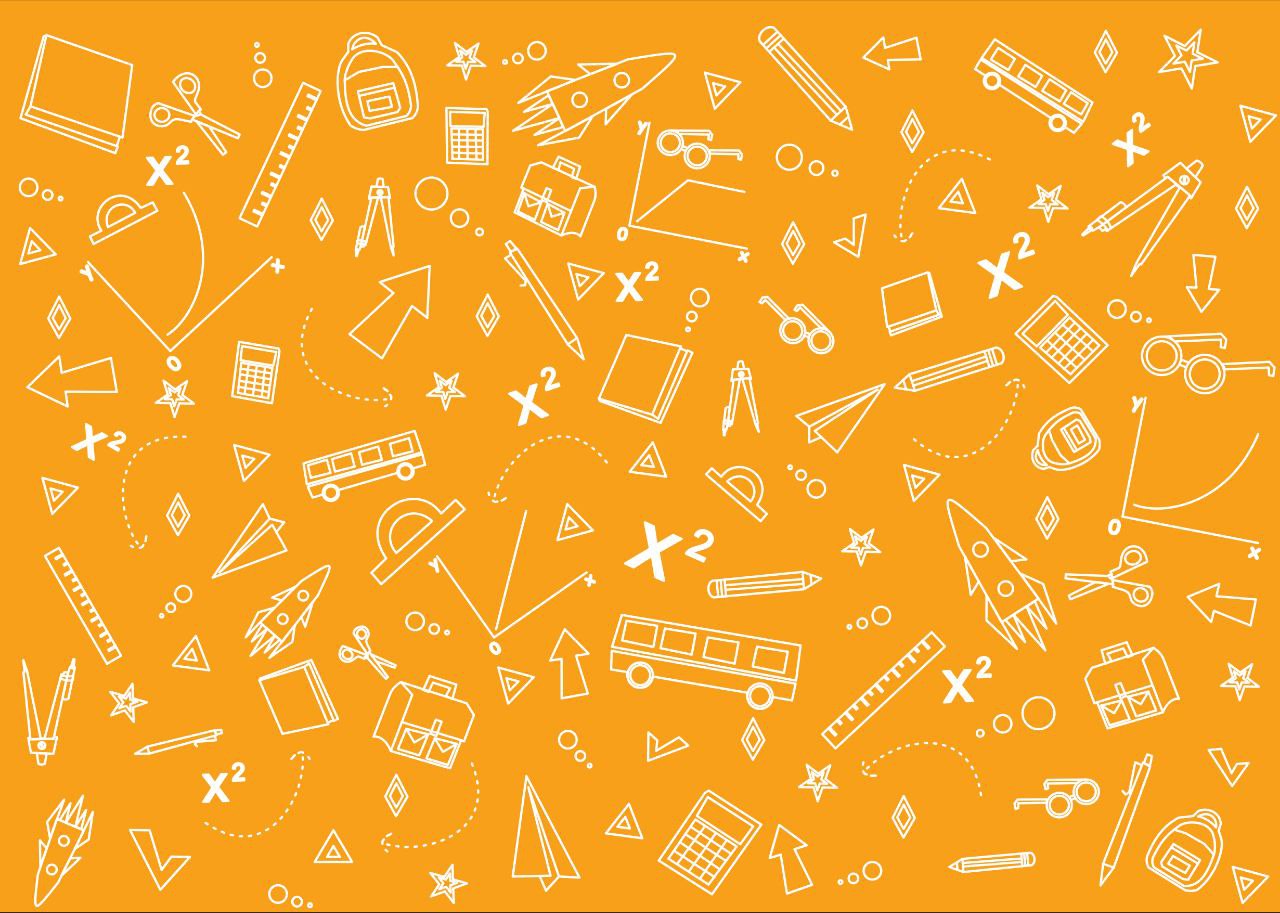 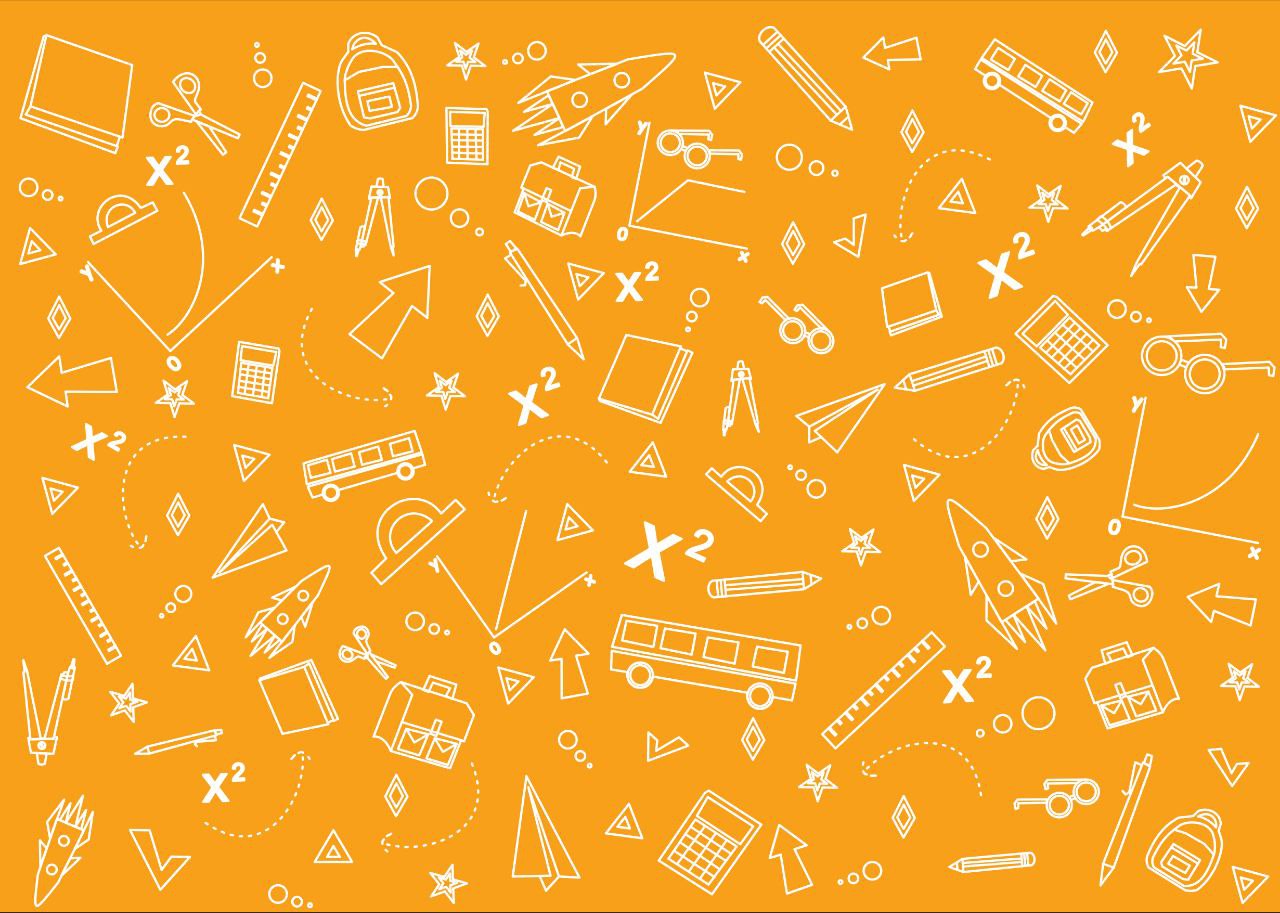 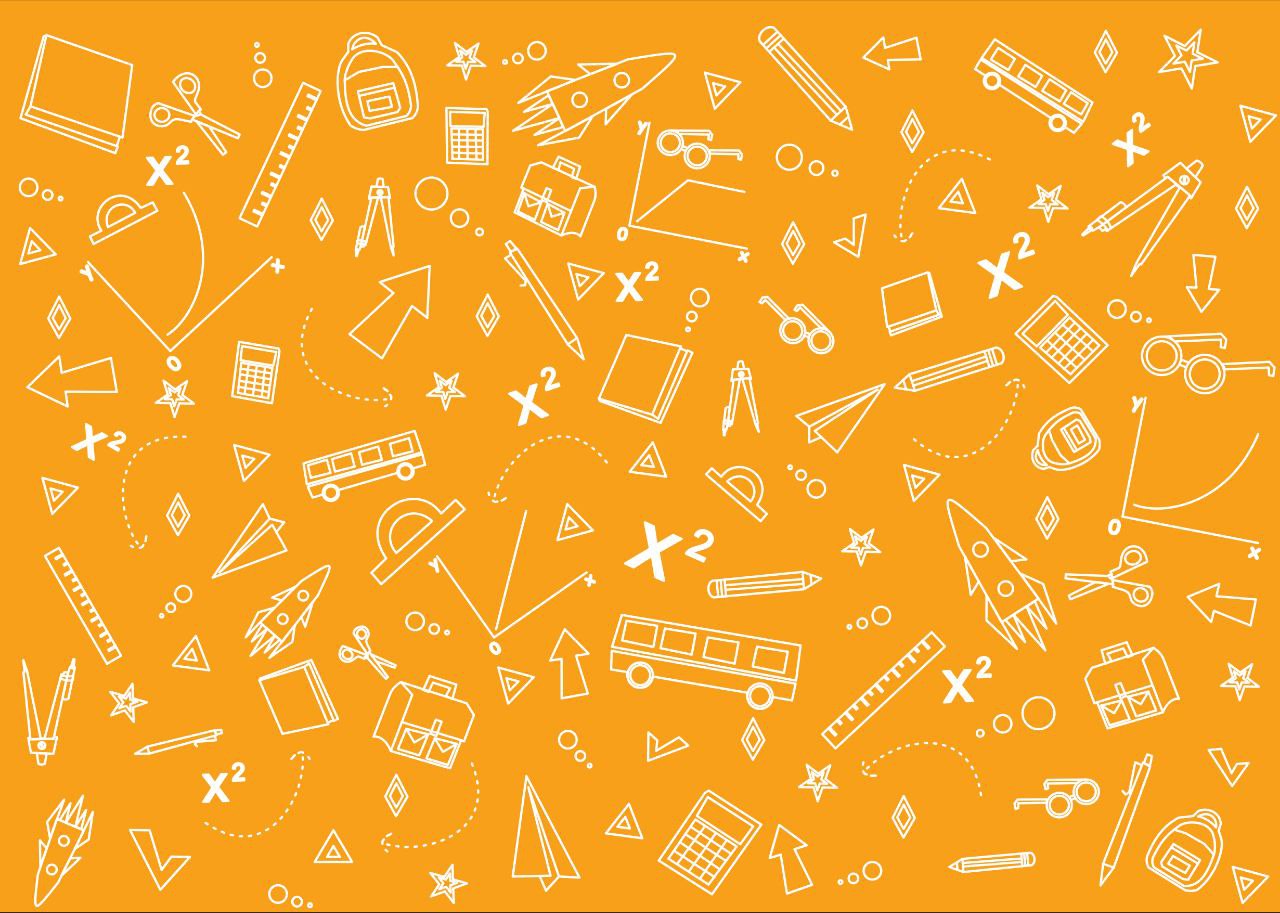 Ми вже навчились розв’язувати системи лінійних рівнянь з двома змінними графічним способом . Але цей спосіб громіздкий і дає, як правило, наближені розв’язки. Тому частіше системи лінійних рівнянь з двома змінними розв’язують іншими способами, зокрема способом підстановки.
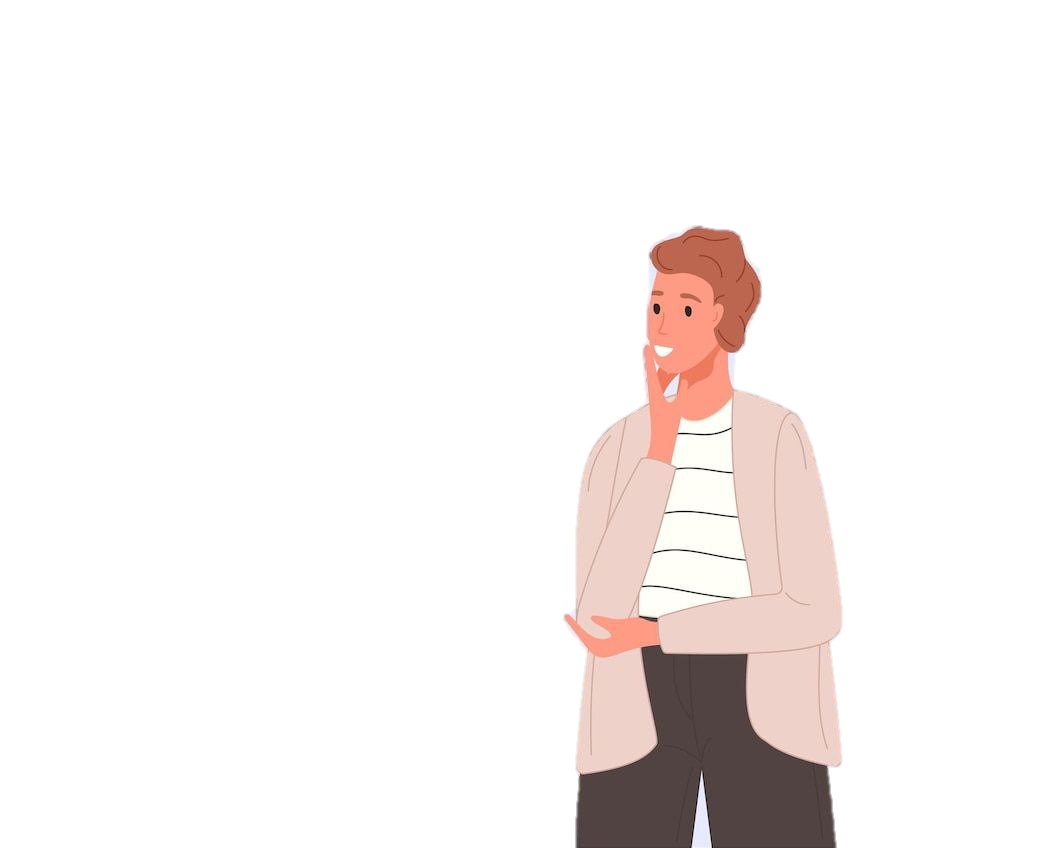 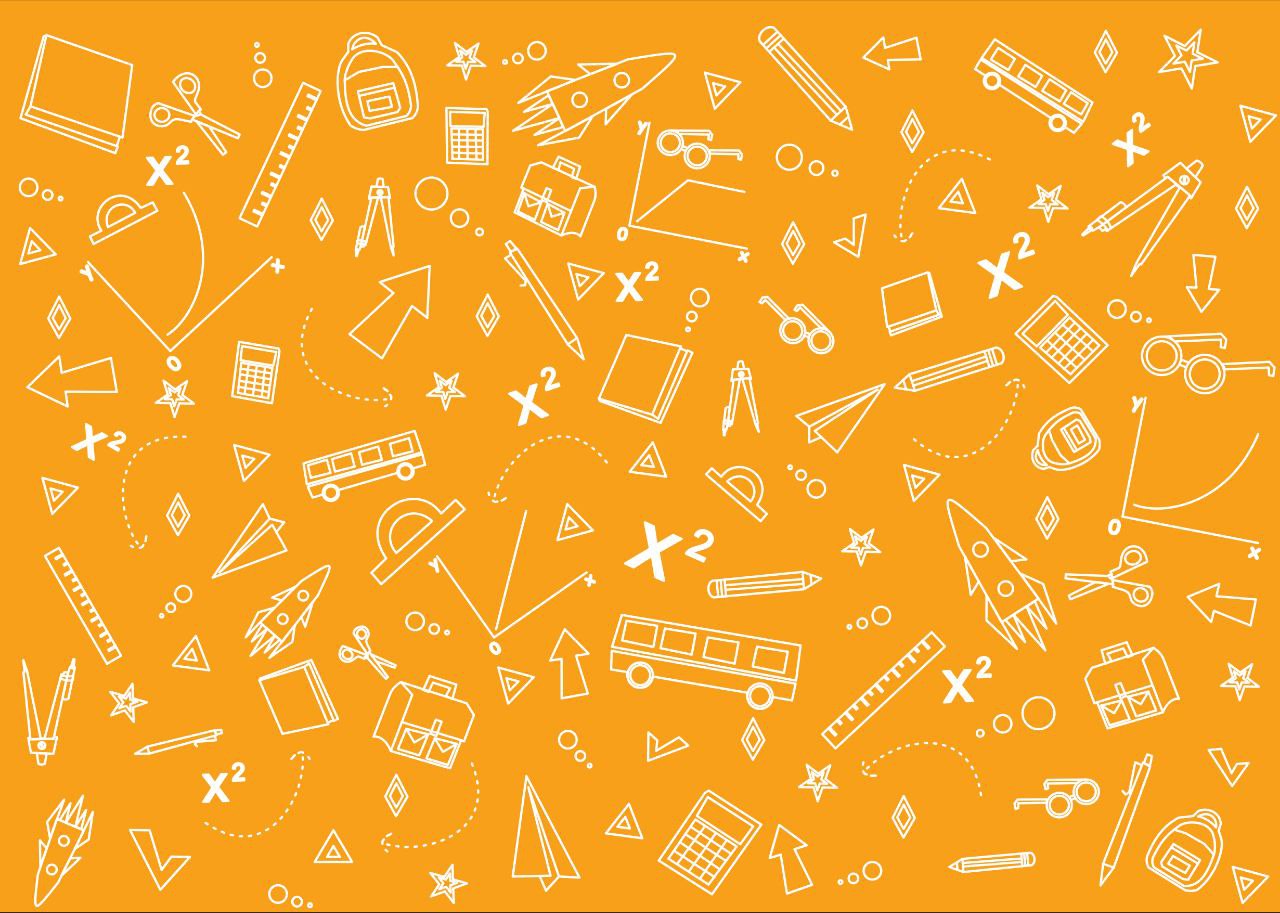 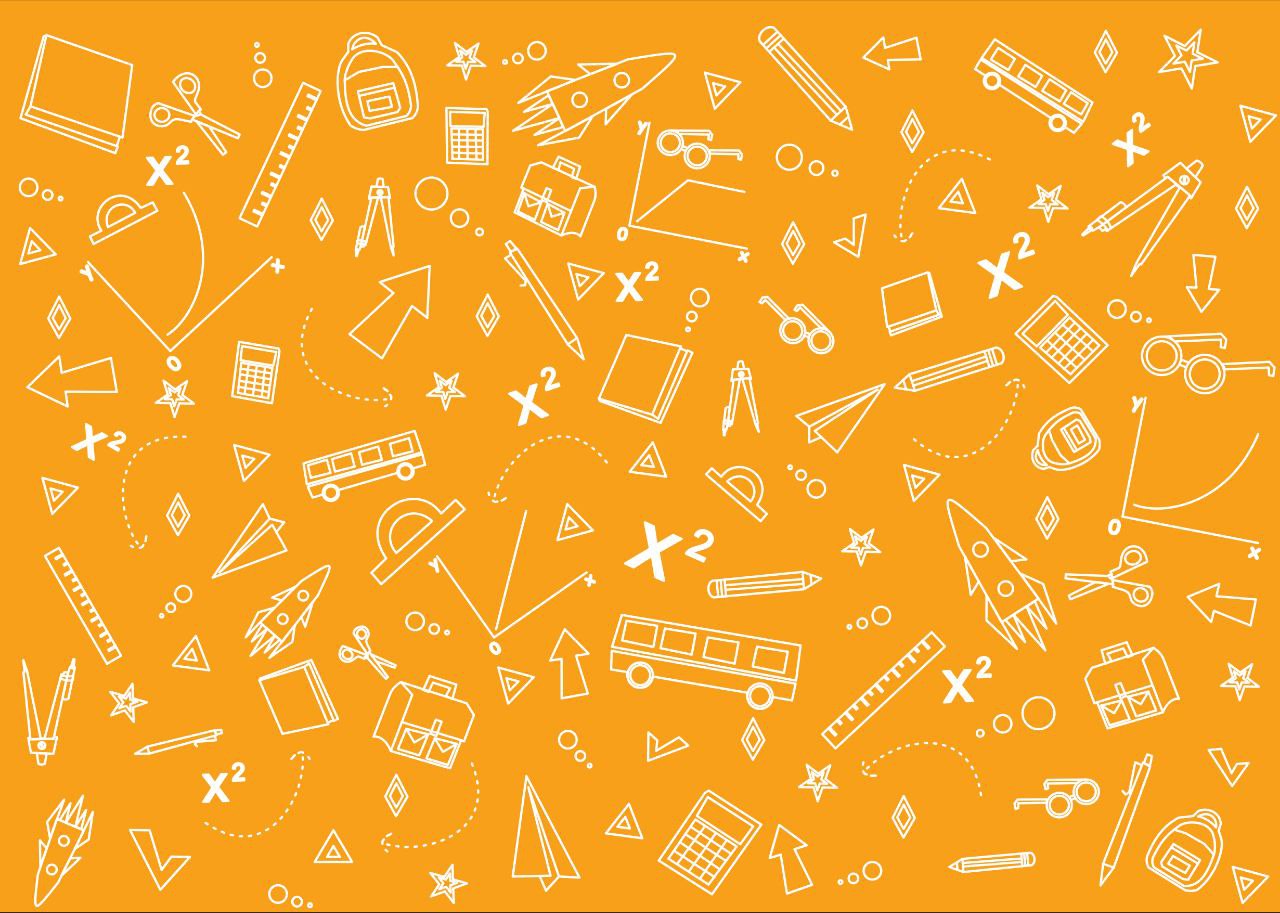 Якщо математикам зустрічається нова задача, то вони намагаються звести її розв’язування до розв’язування вже знайомої задачі.
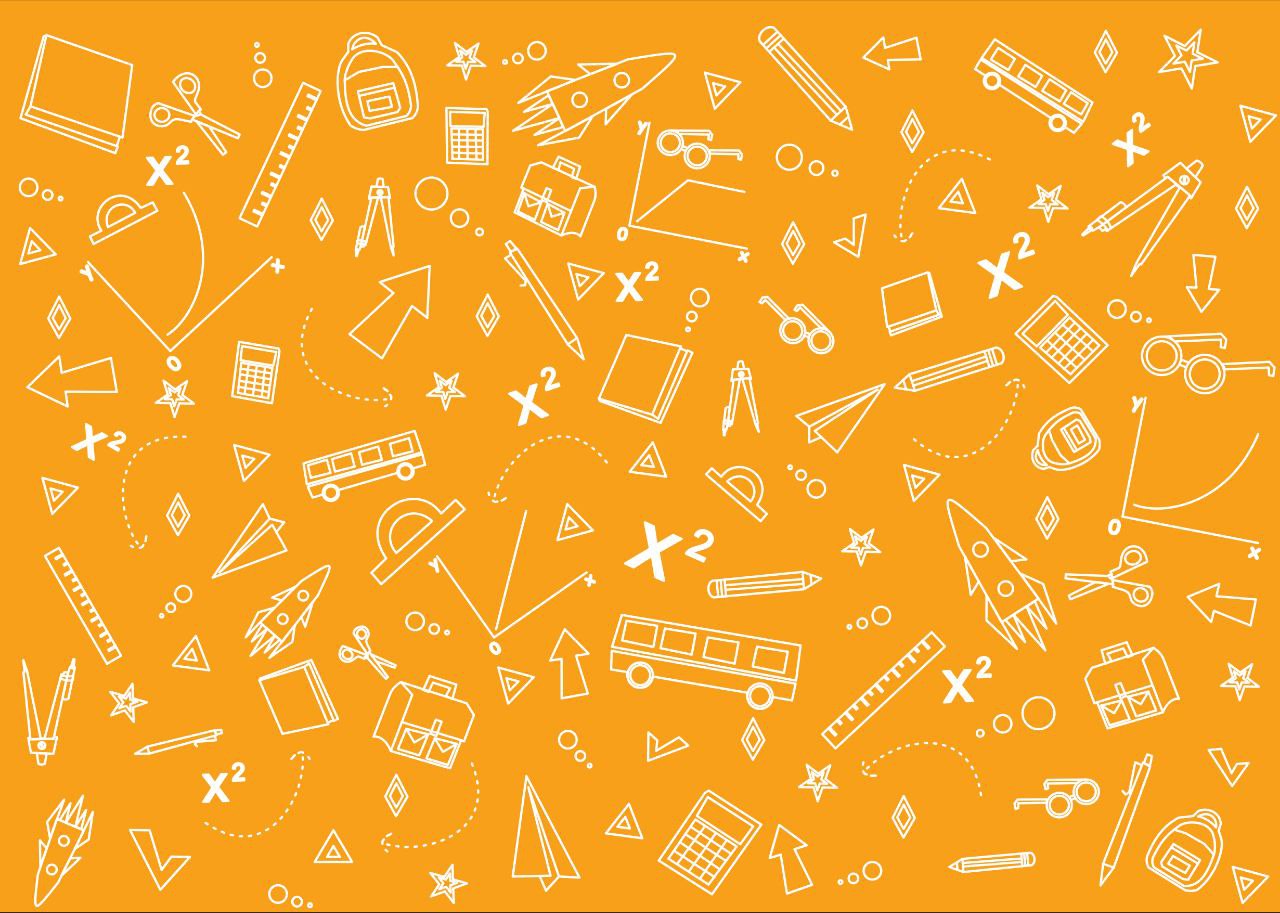 Давайте розглянемо таку систему рівнянь:
Зараз розглянемо розв’язування системи лінійного рівняння із двома змінними зведенням його до розв’язування лінійного рівняння з однією змінною.
А от розв’язувати лінійне рівняння з однією змінною ми вже вміємо.
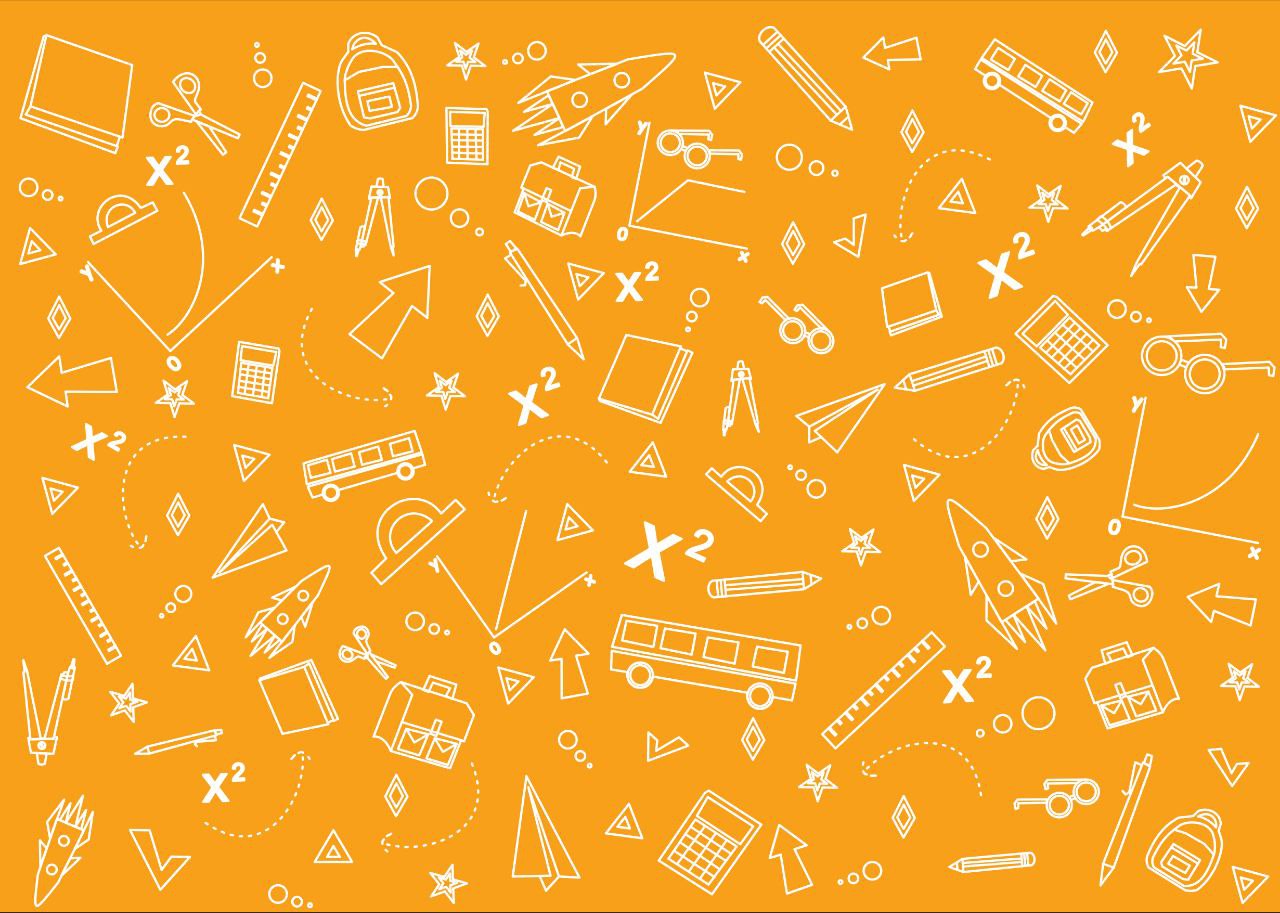 З першого рівняння виразимо змінну у через змінну х:
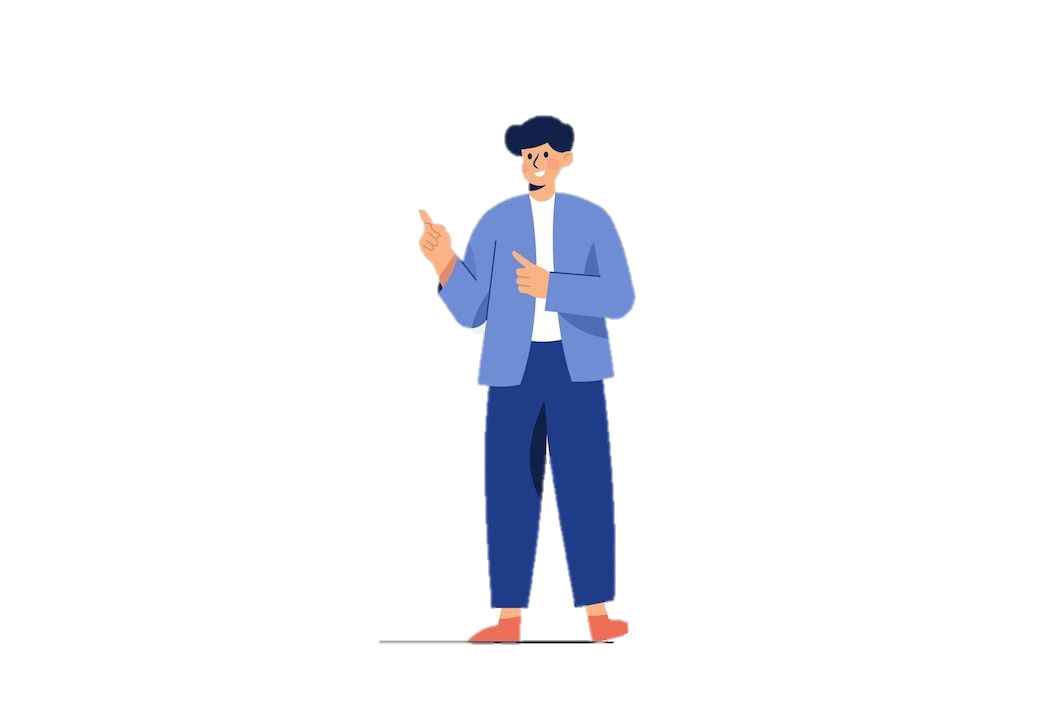 Підставимо в друге рівняння системи замість змінної у вираз (3х – 5)
Отримаємо систему:
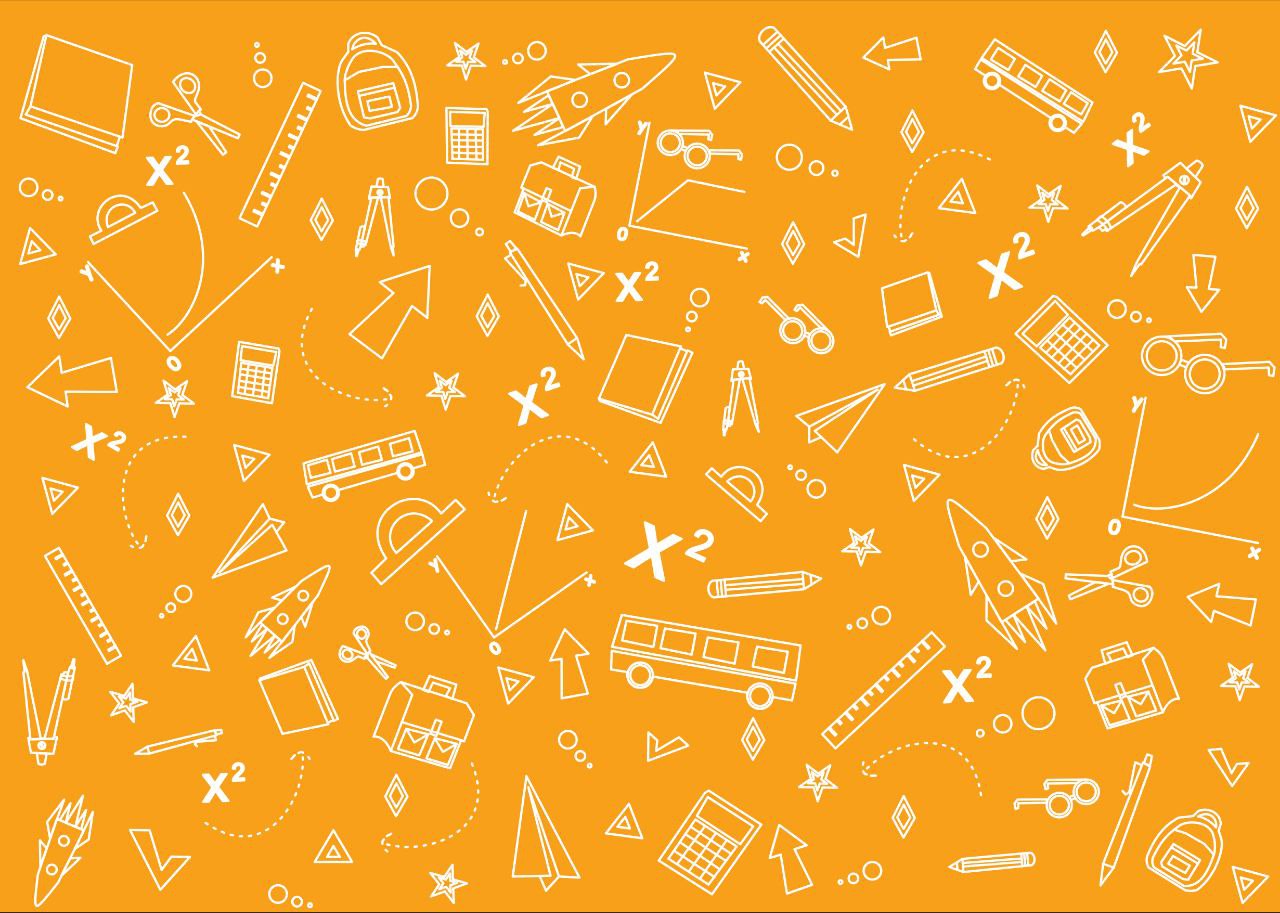 5х + 6х – 10 = 23,
               11х = 33, 
                         х = 3;
Друге рівняння одержаної системи є рівнянням з однією змінною. Розв’яжемо його:
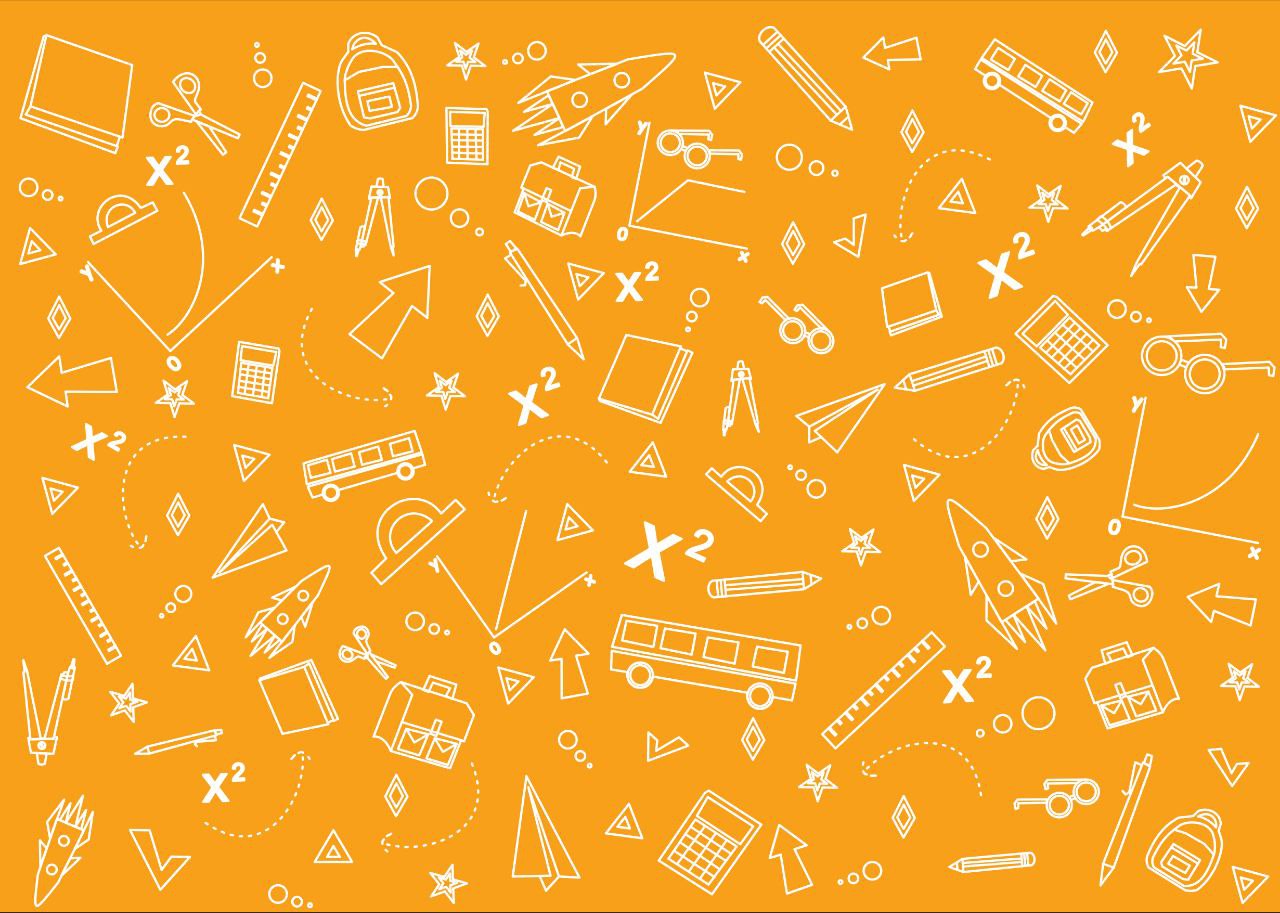 Повернемось до системи та знайдемо відповідне значення у:
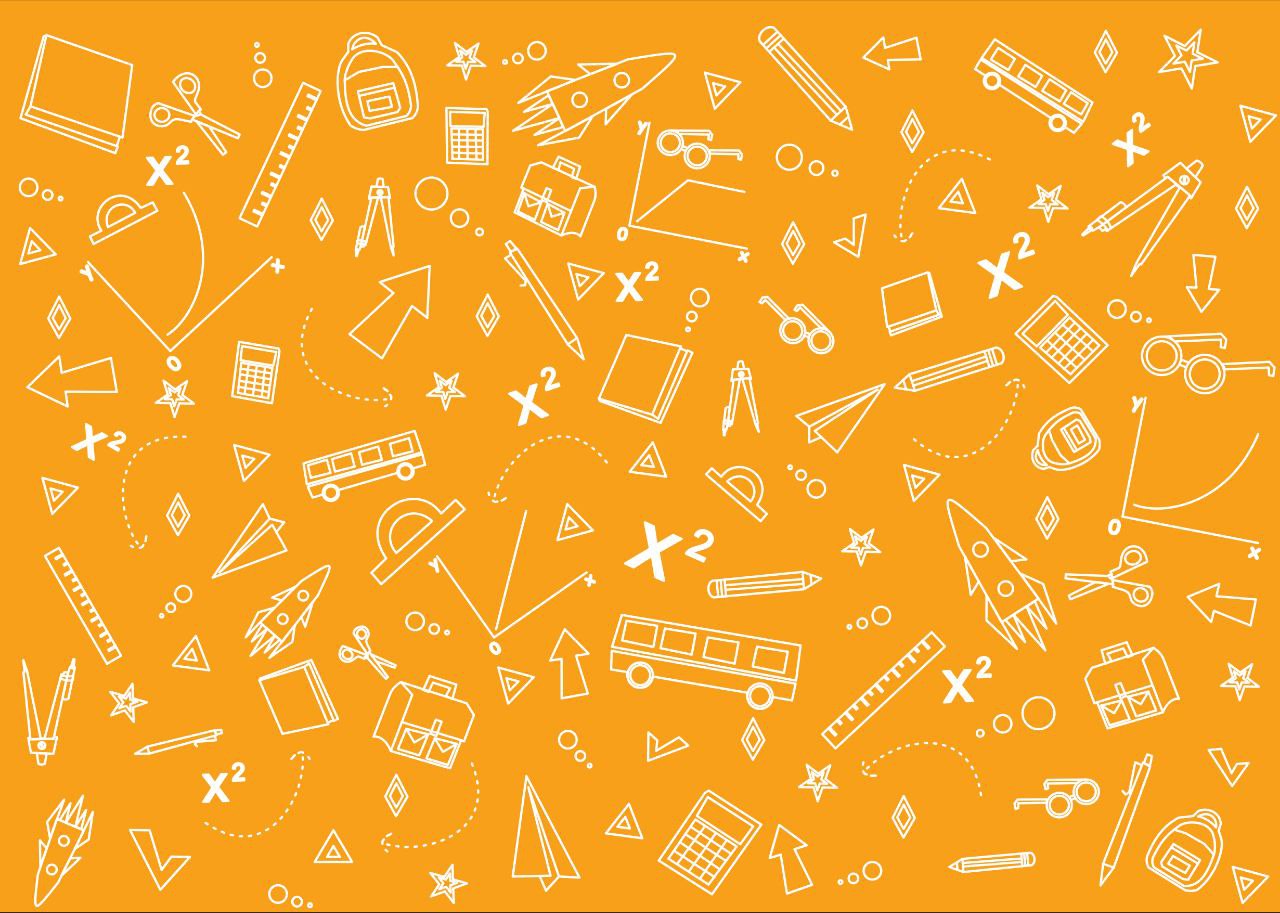 Відповідь: (3; 4)
Розв’яжемо разом
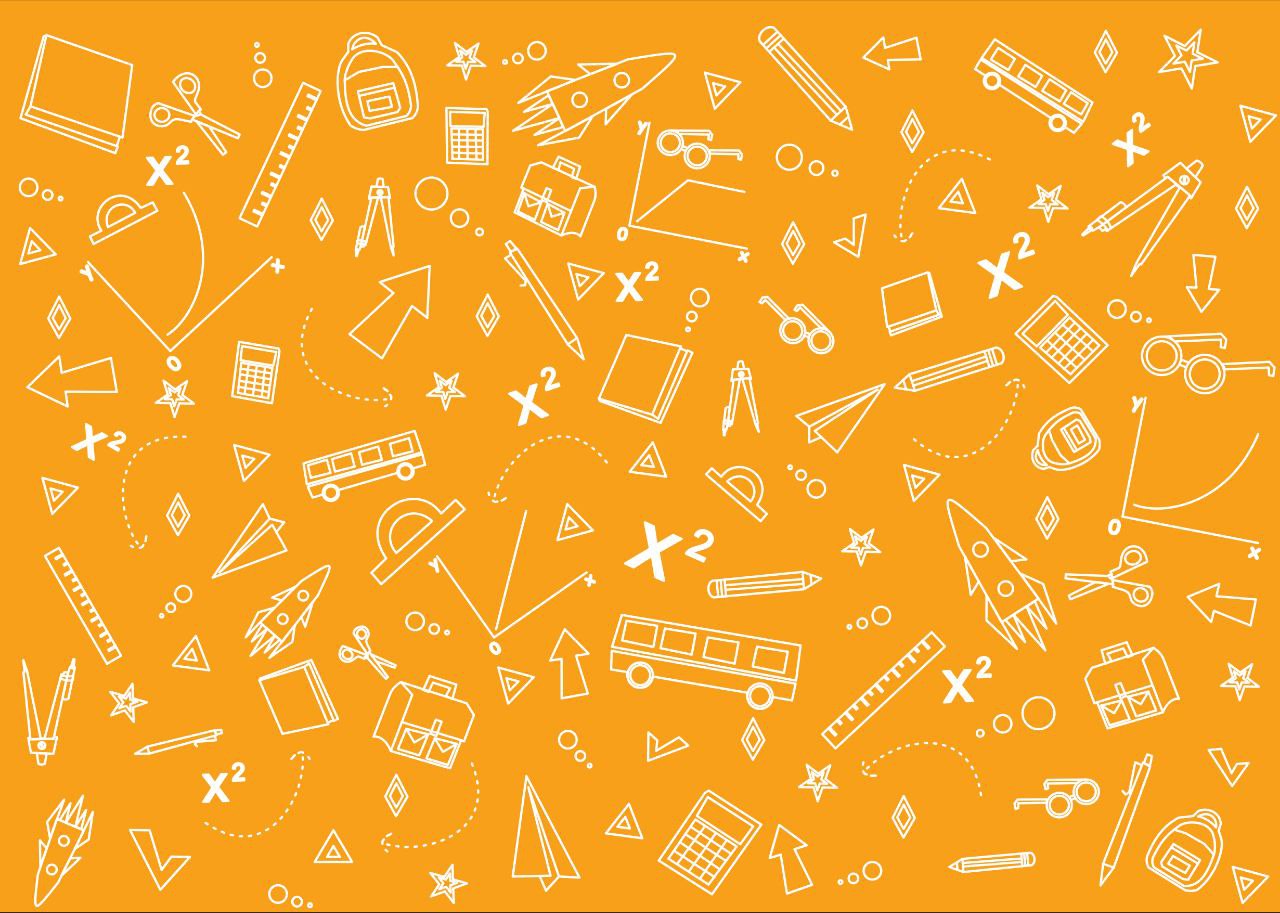 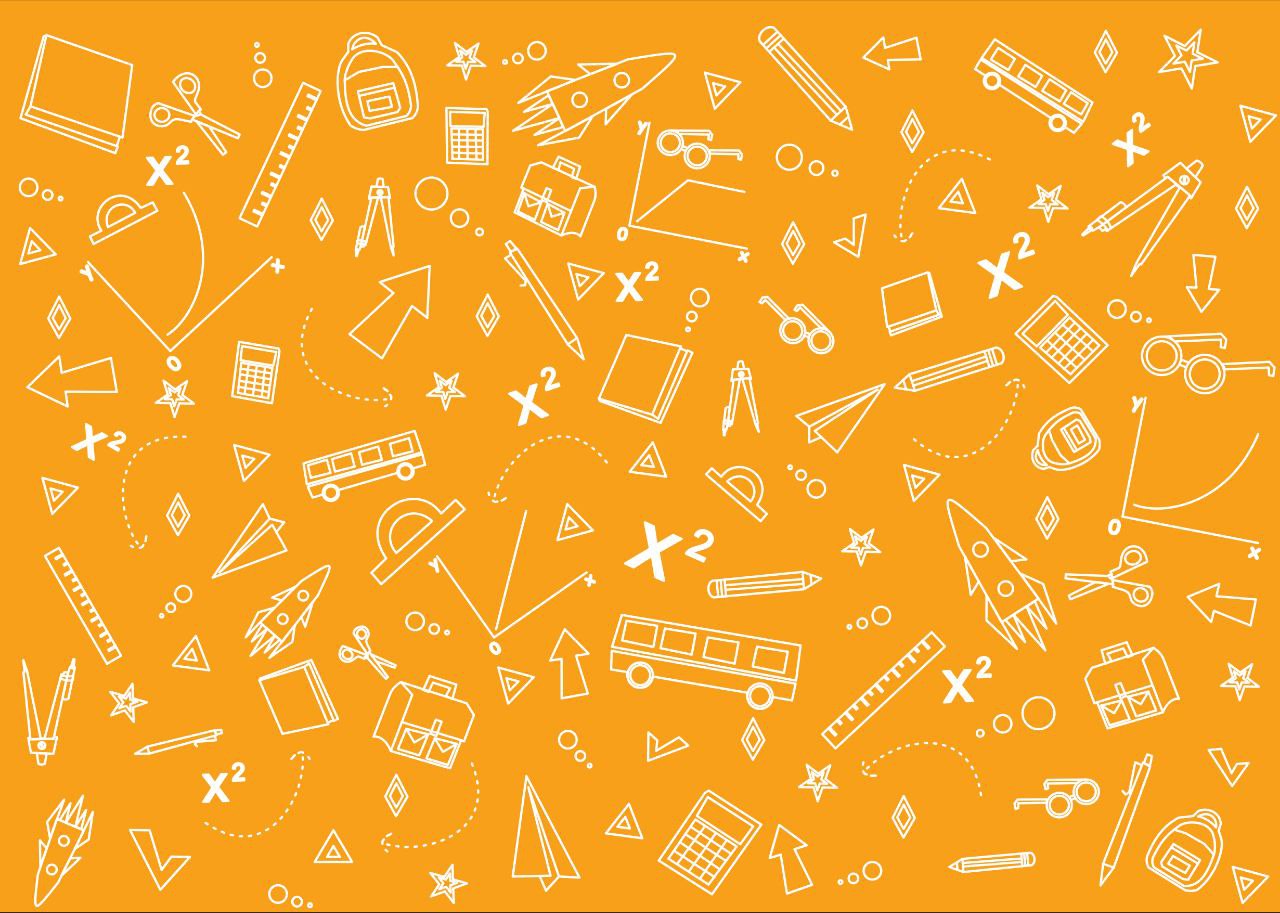 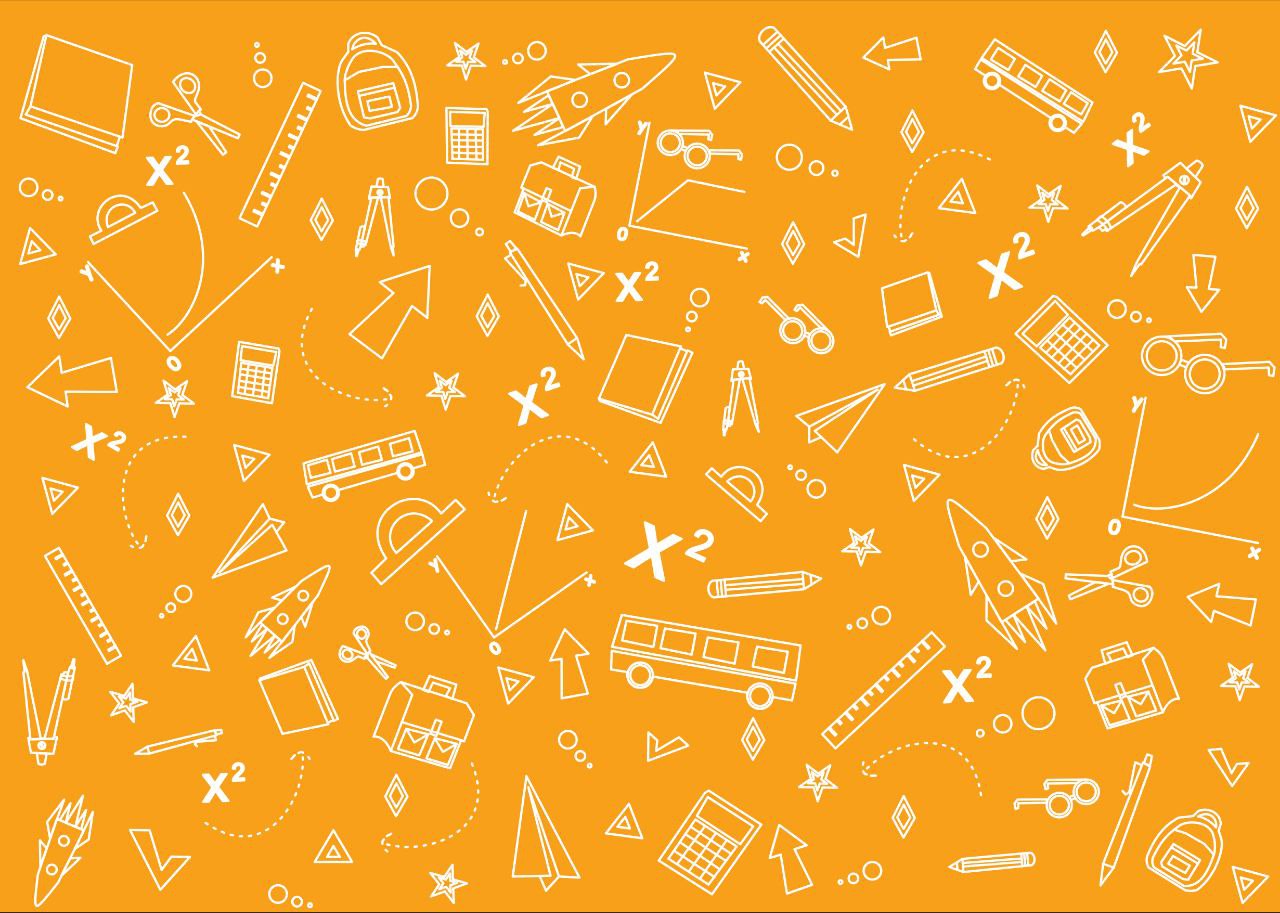 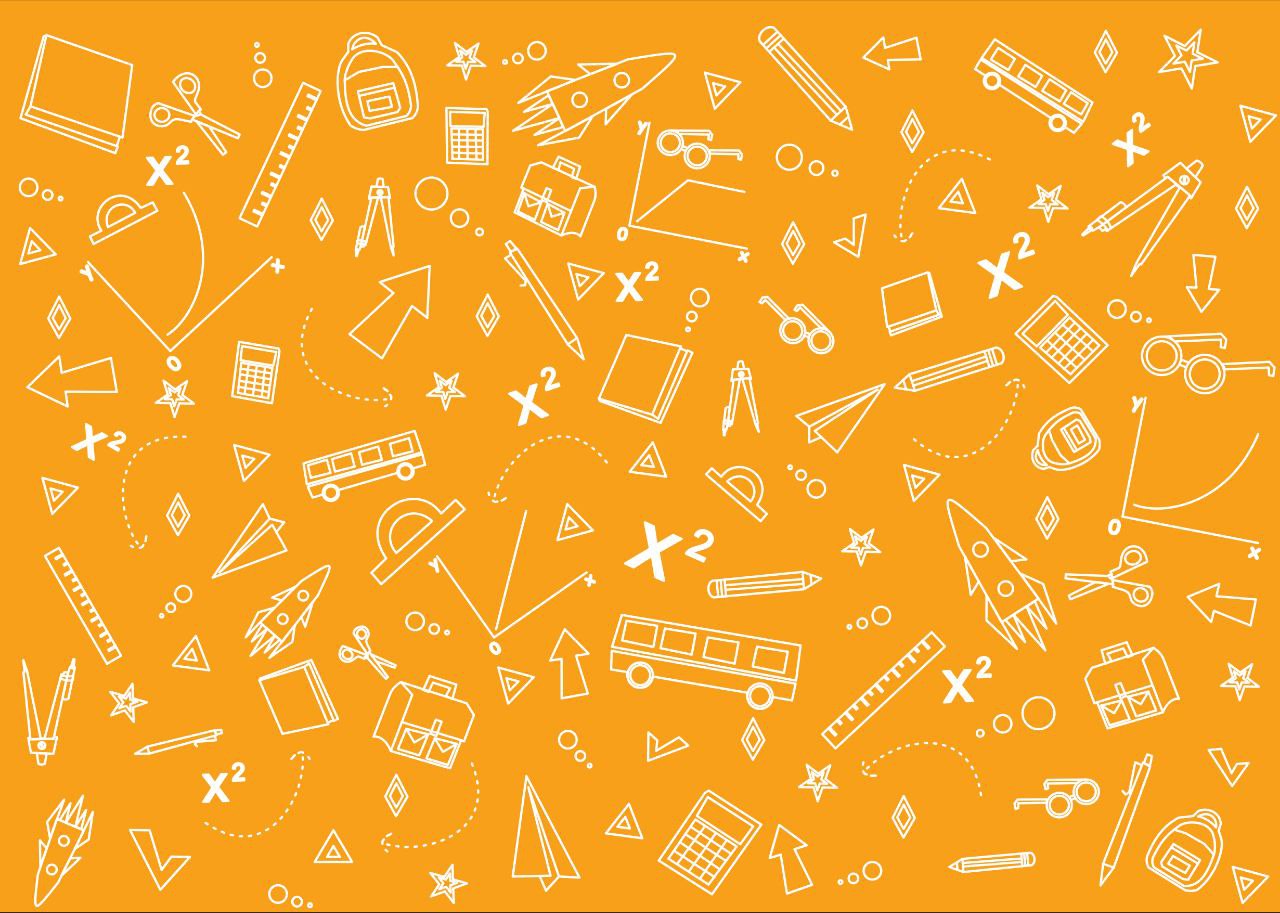 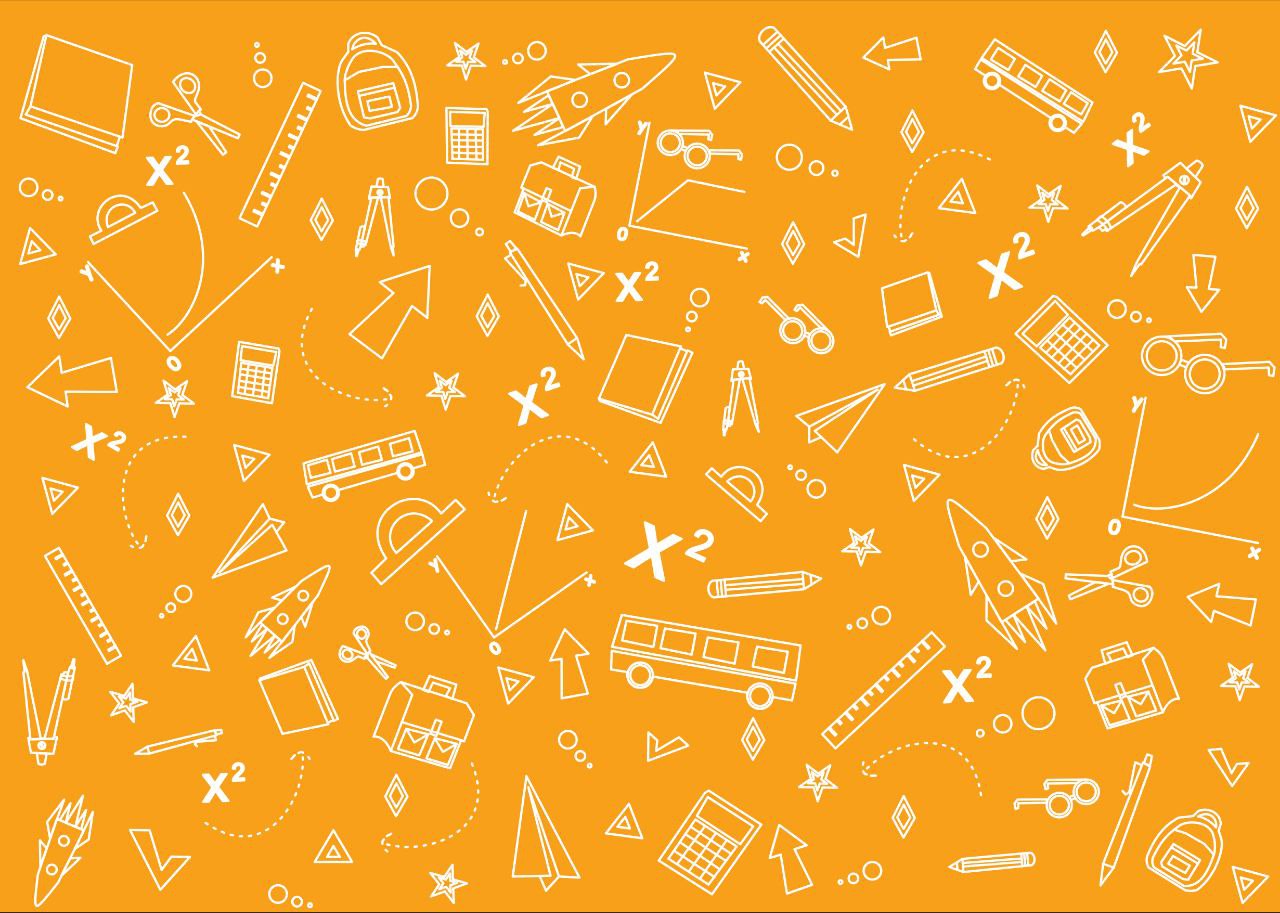 Завдання 1
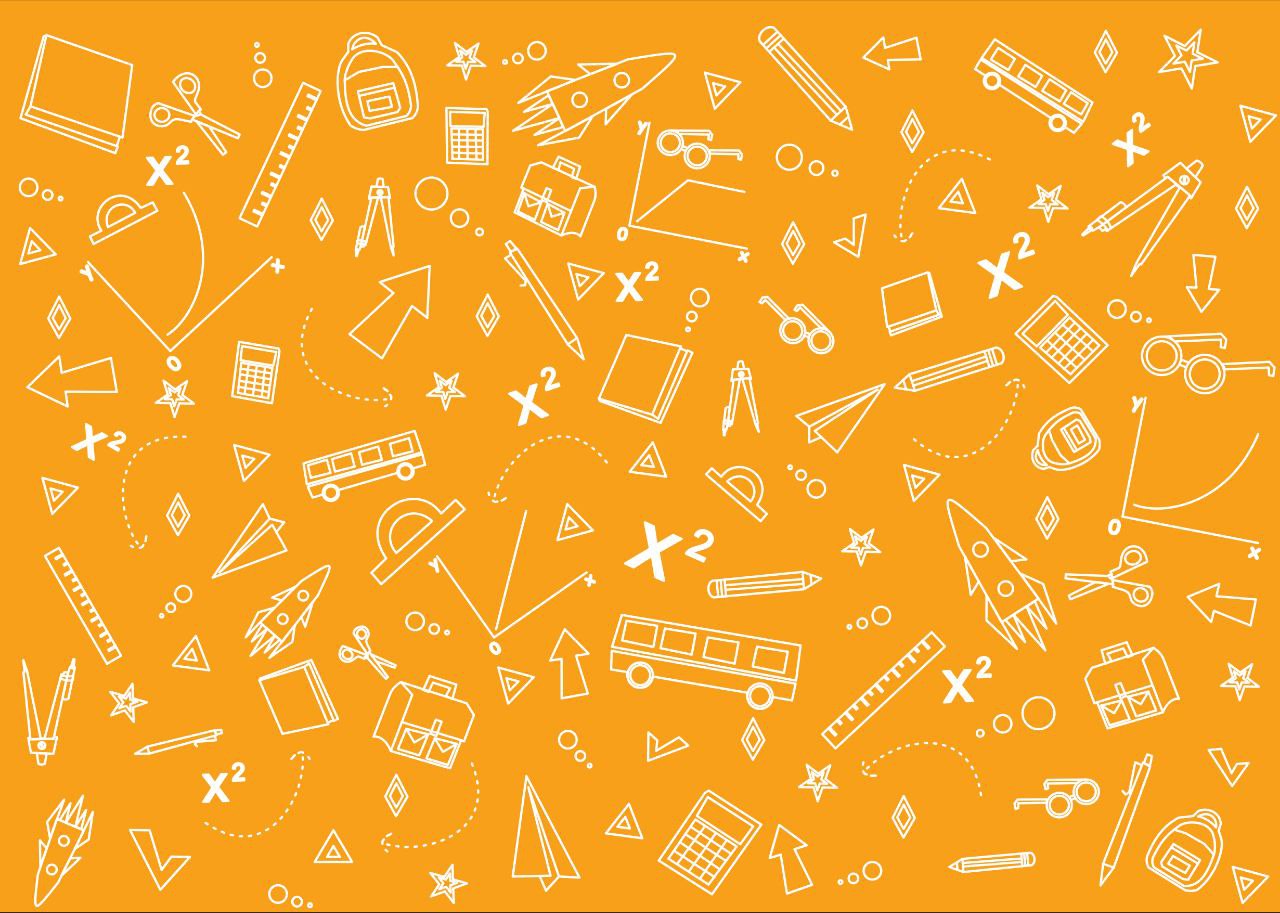 Розв’яжіть систему лінійних рівнянь з двома змінними способом підстановки:
З першого рівняння виражаємо змінну x через змінну y.
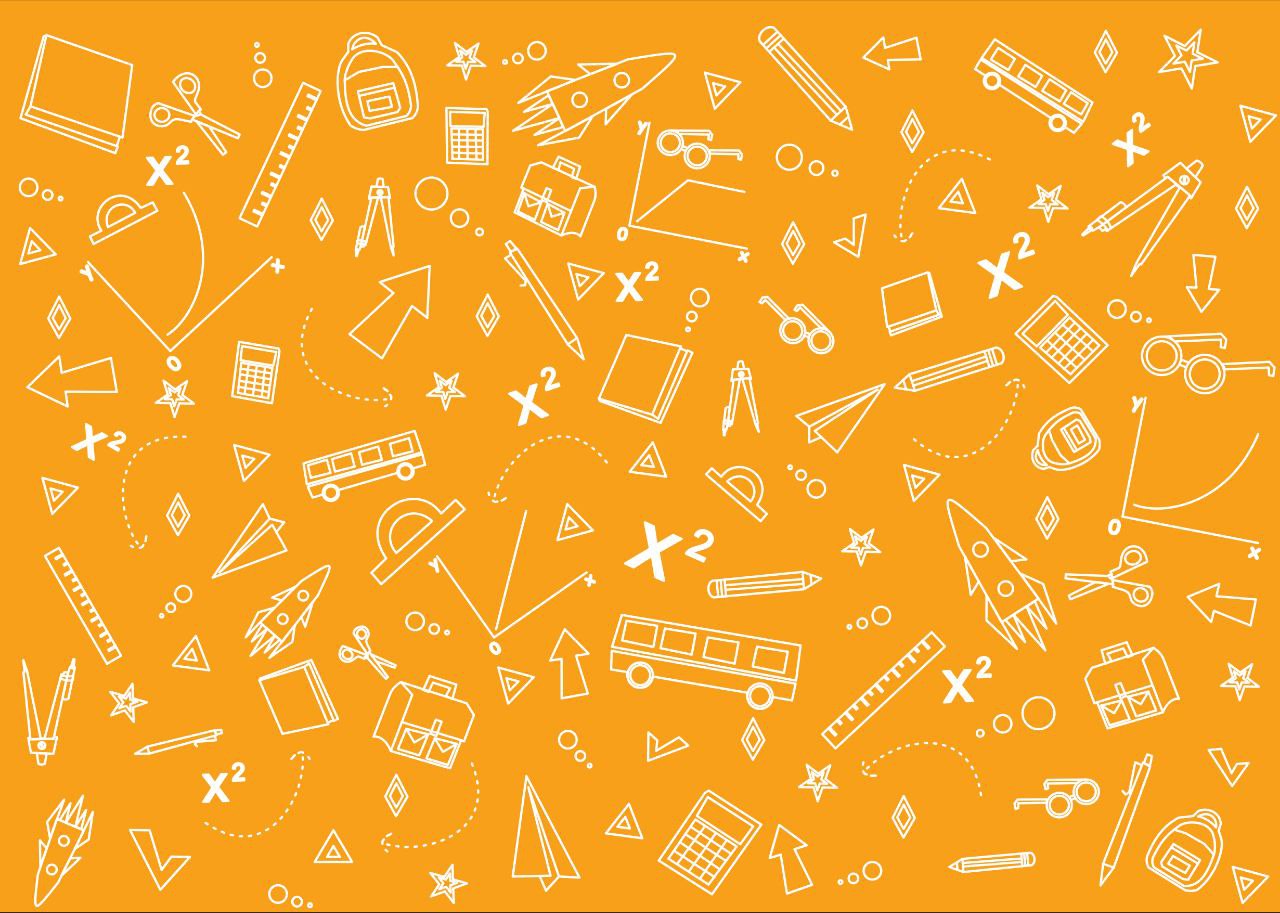 Підставляємо отриманий вираз замість змінної у в друге рівняння.
Розв’яжемо друге рівняння системи (рівняння з однією змінною)
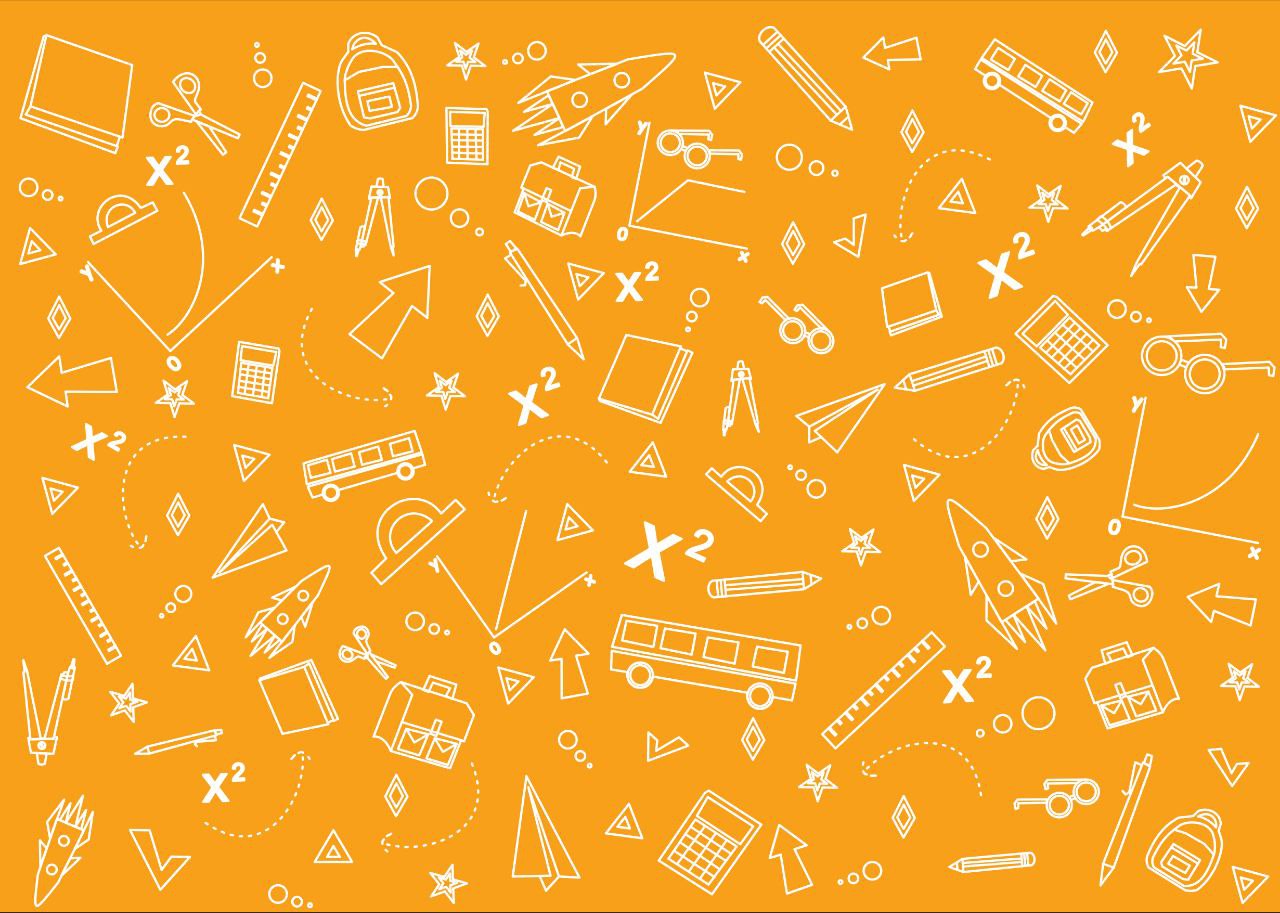 24y + 3y – 8 = 19,
               27y = 27,
                   y = 1;
Повернемось до системи та знайдемо відповідне значення x
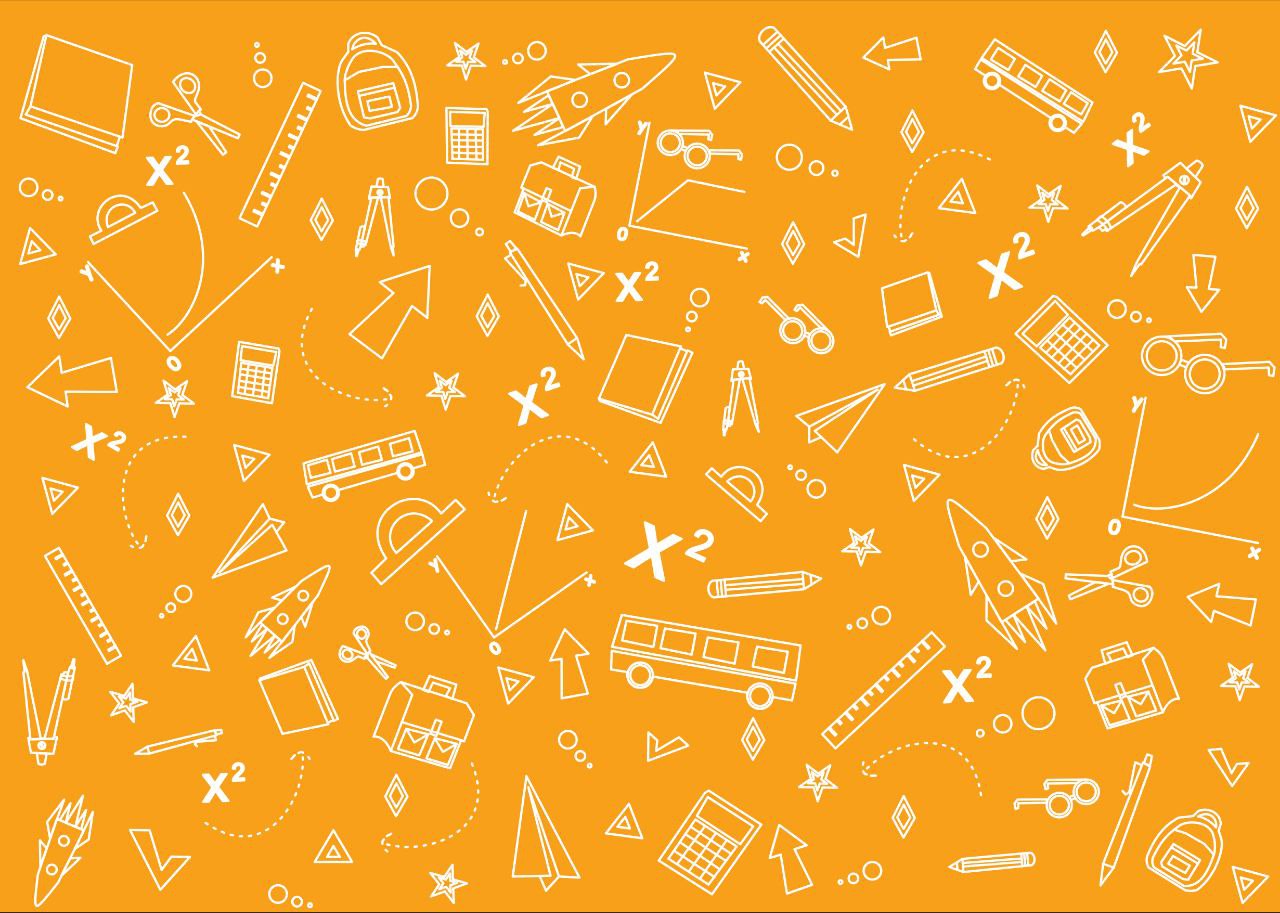 Відповідь: (2; 1)
Розв’яжіть систему лінійних рівнянь з двома змінними способом підстановки:
Завдання 2
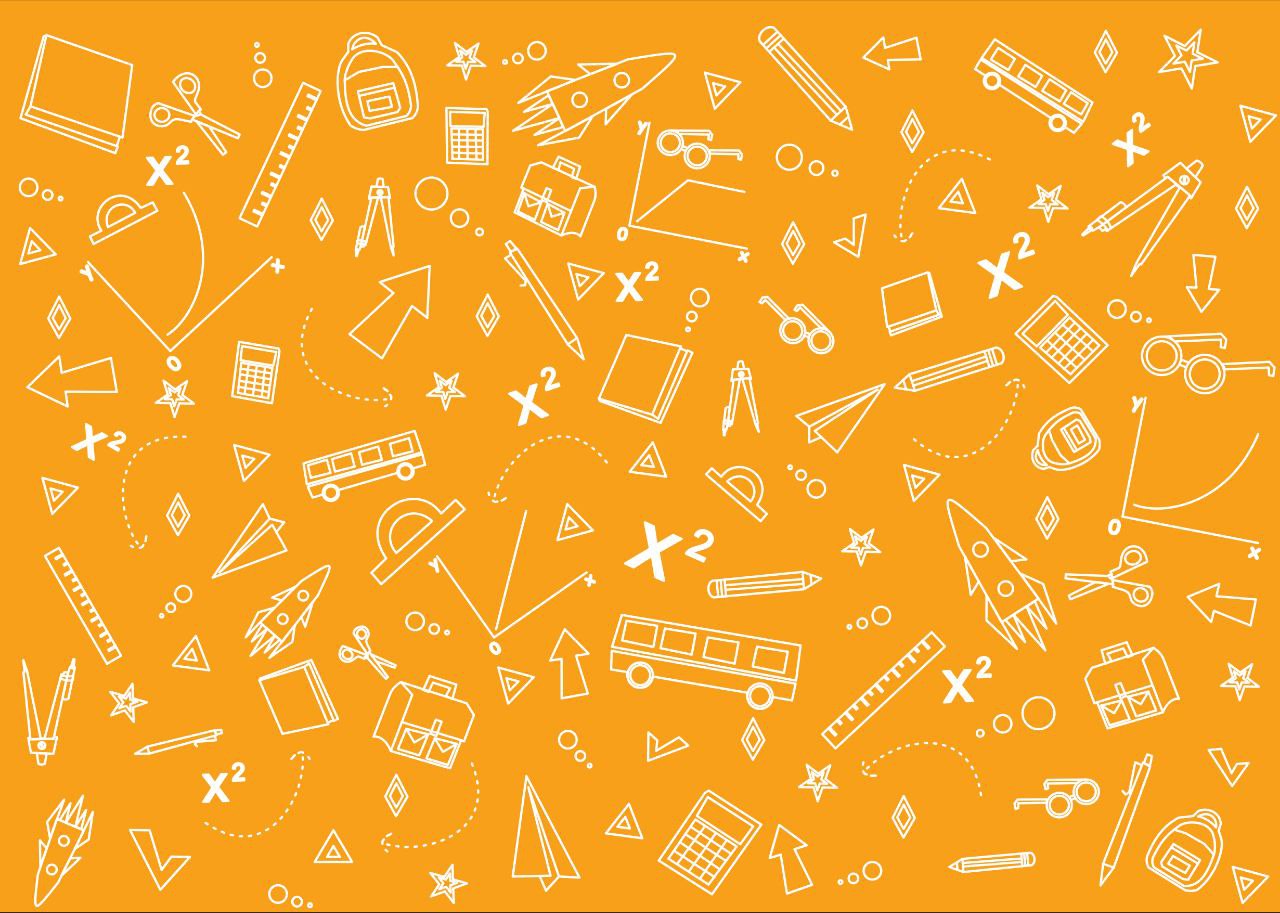 З першого рівняння виражаємо змінну у через змінну х.
Підставляємо отриманий вираз замість змінної у в друге рівняння.
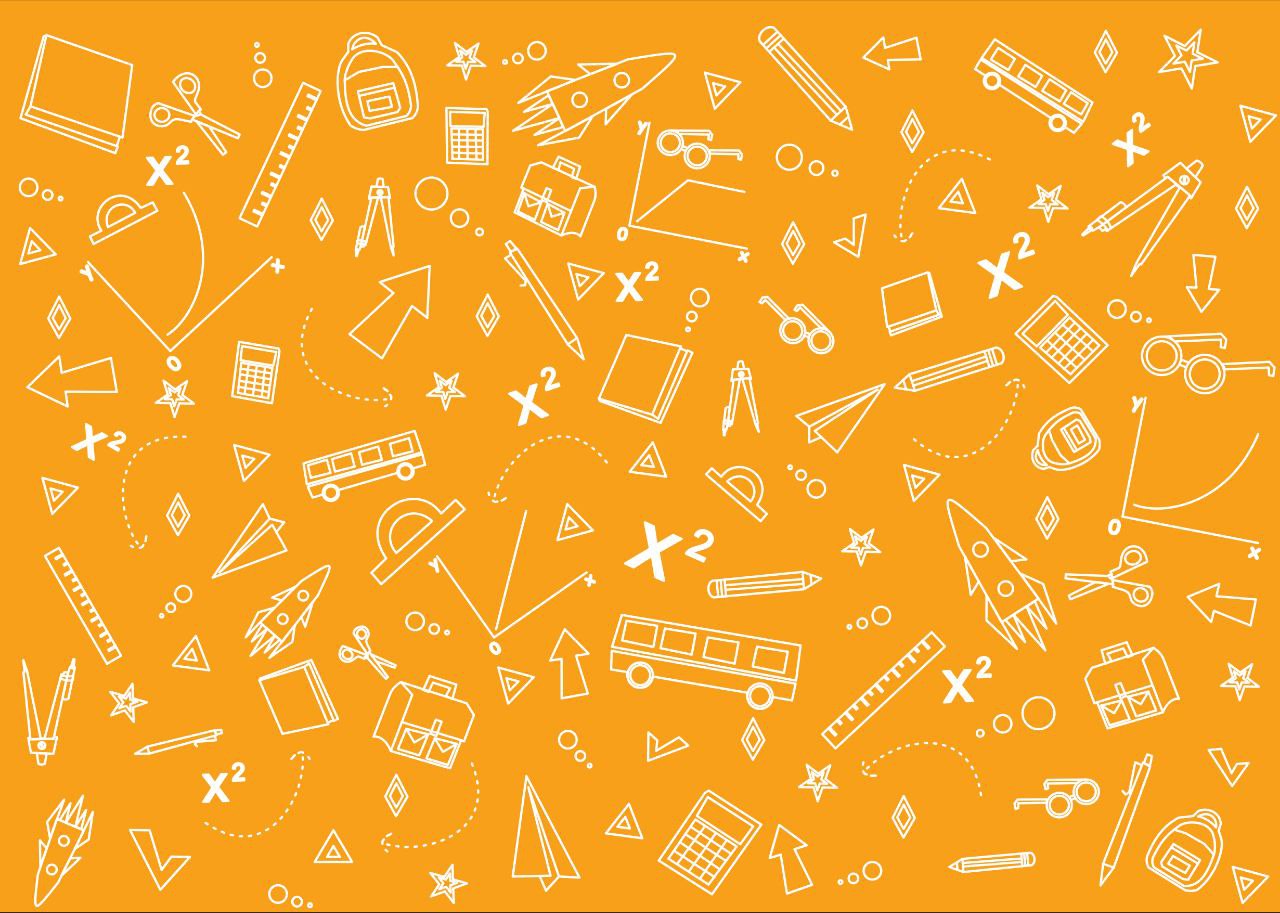 Розв’яжемо друге рівняння системи (рівняння з однією змінною)
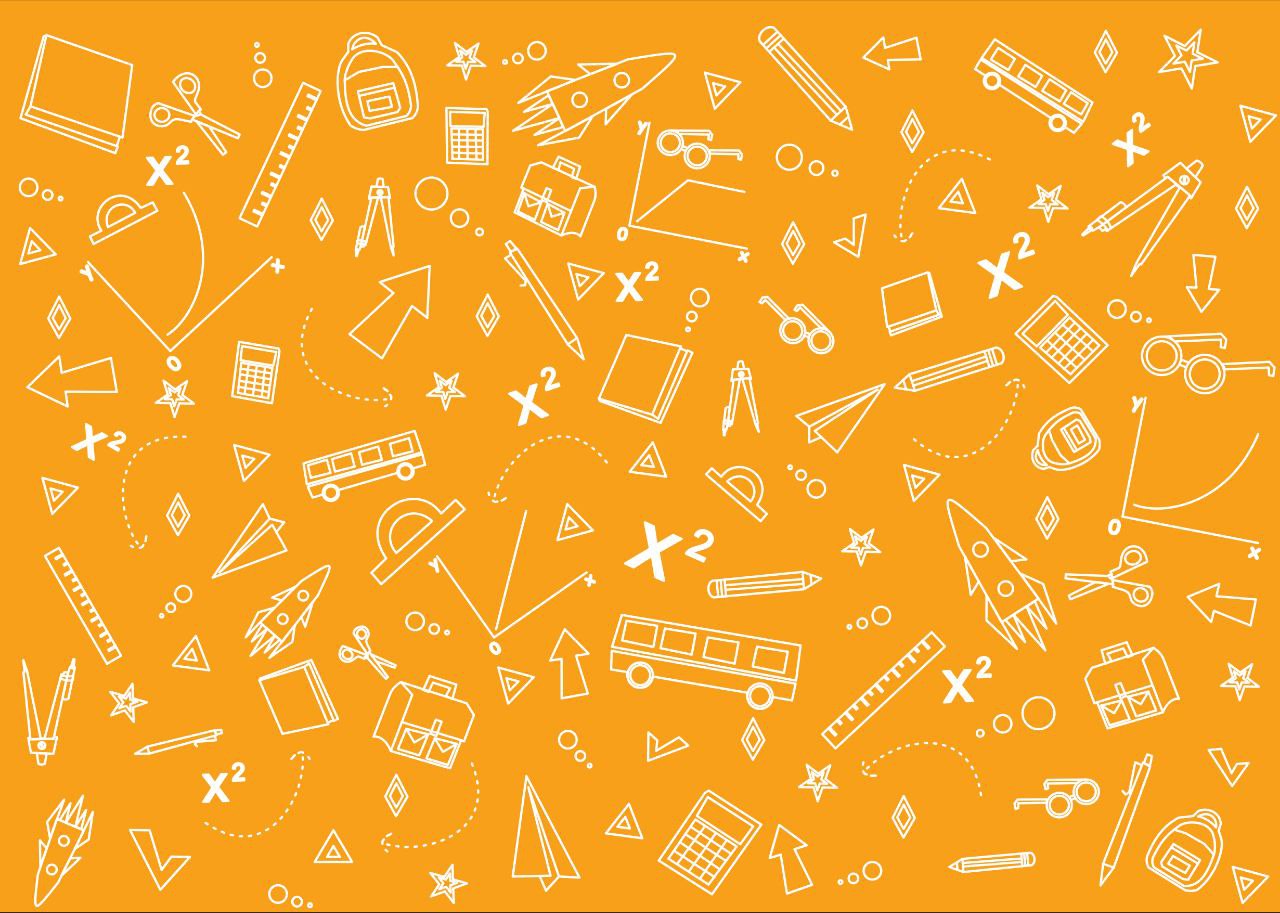 Повернемось до системи та знайдемо відповідне значення у
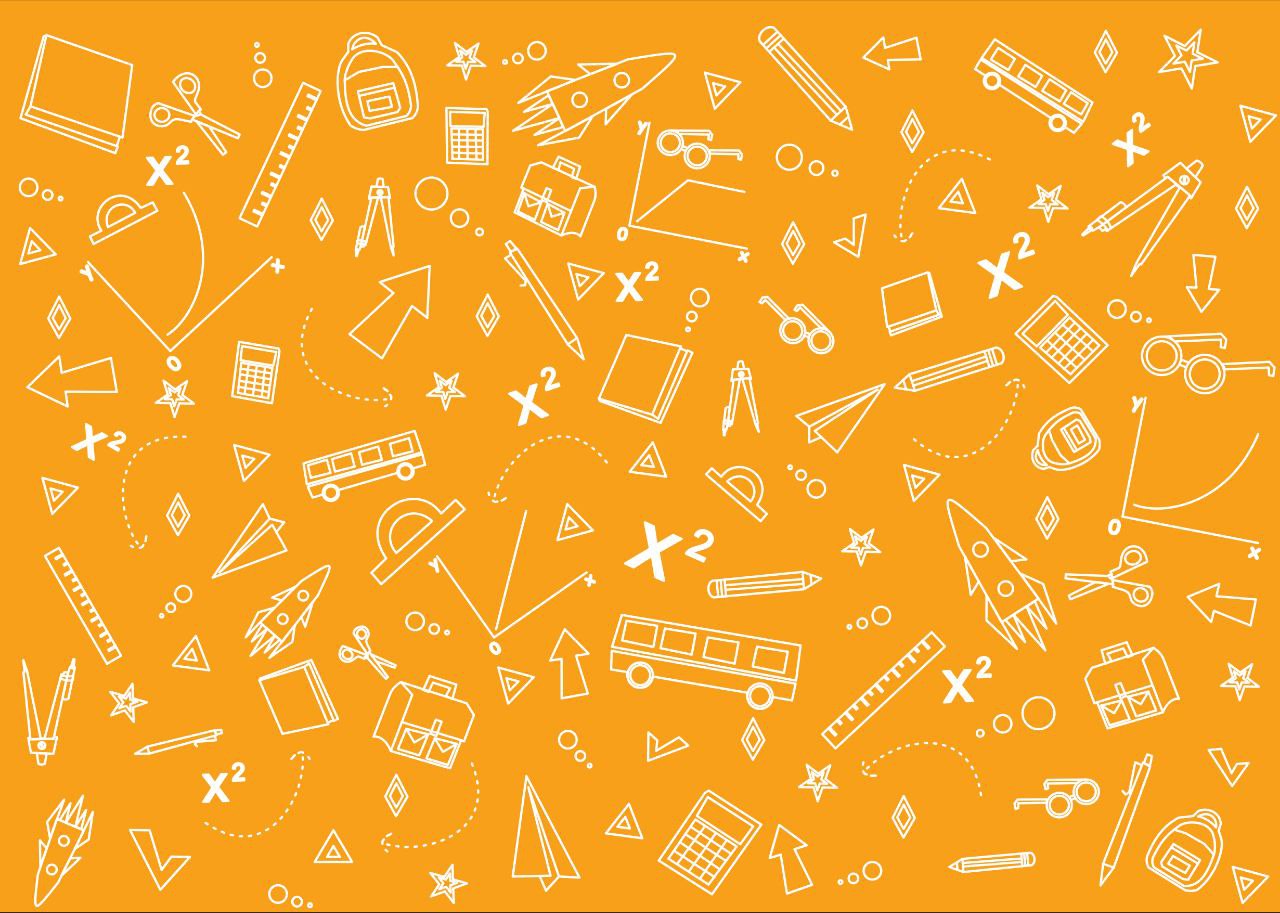 Відповідь: (3; 2)
Розв’яжіть систему рівнянь з двома змінними способом підстановки:
Завдання 3
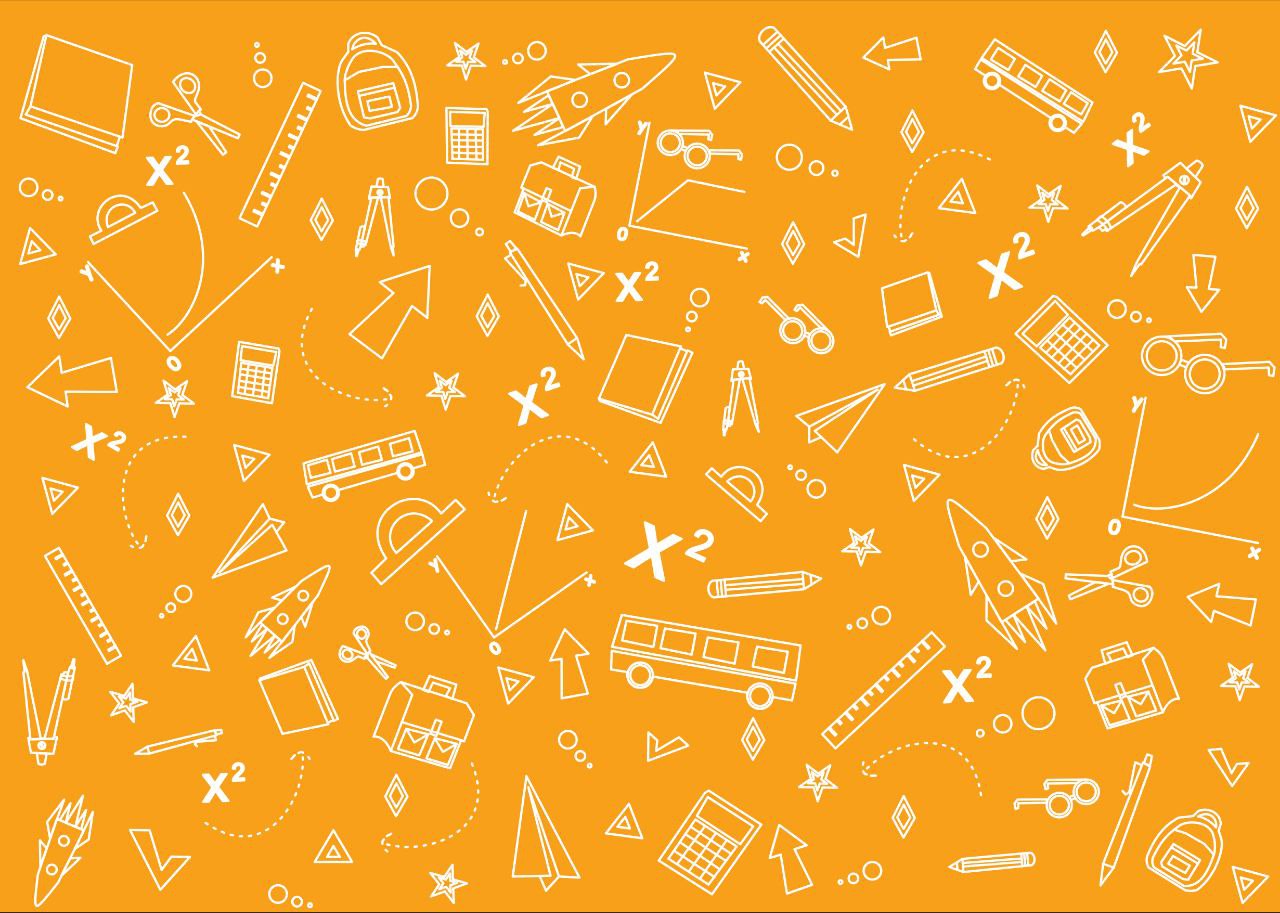 Розкриємо дужки
Перенесемо в ліву частину всі невідомі, а в праву – відомі.
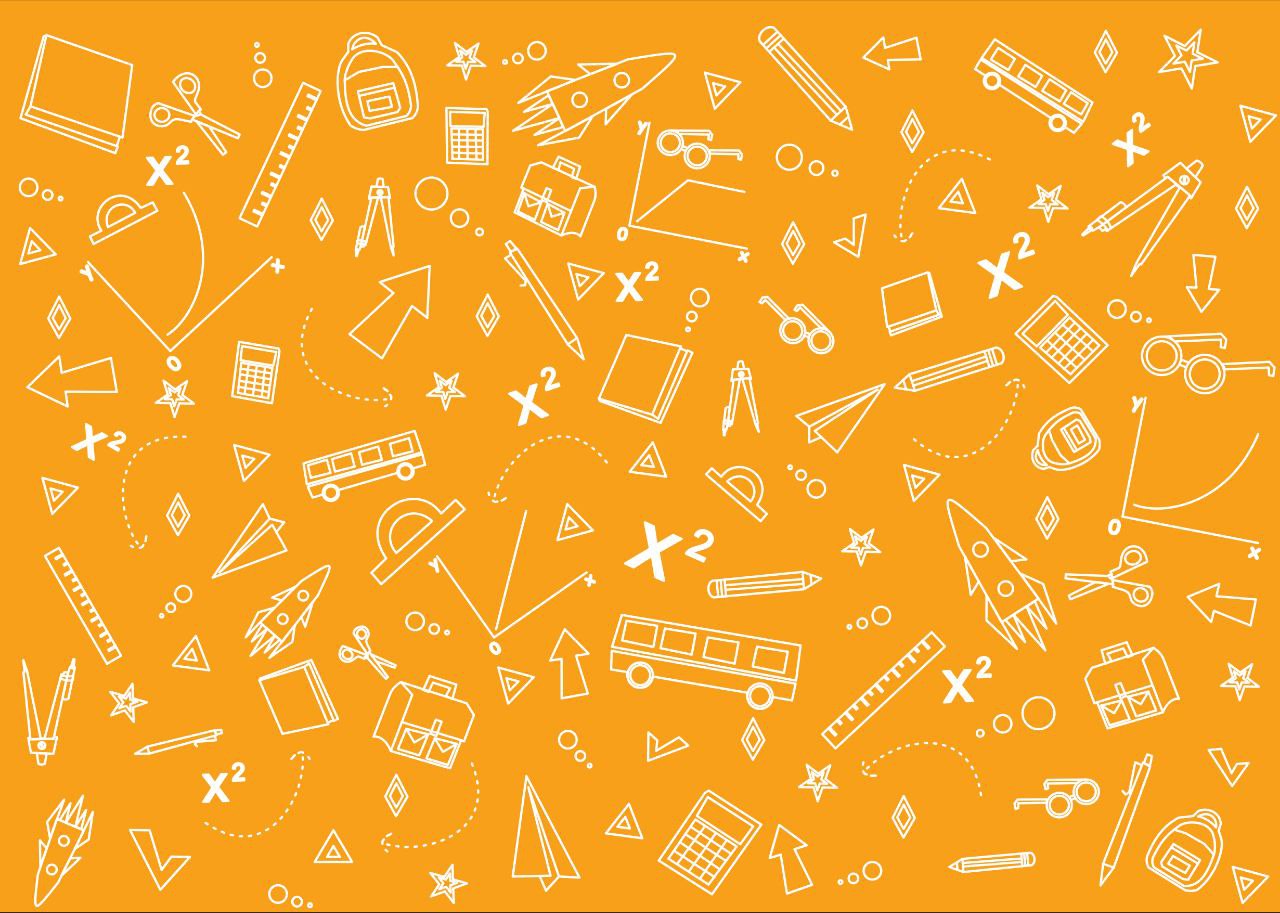 Зведемо подібні доданки
Одержали систему лінійних рівнянь з двома змінними. Розв’яжемо її способом підстановки.
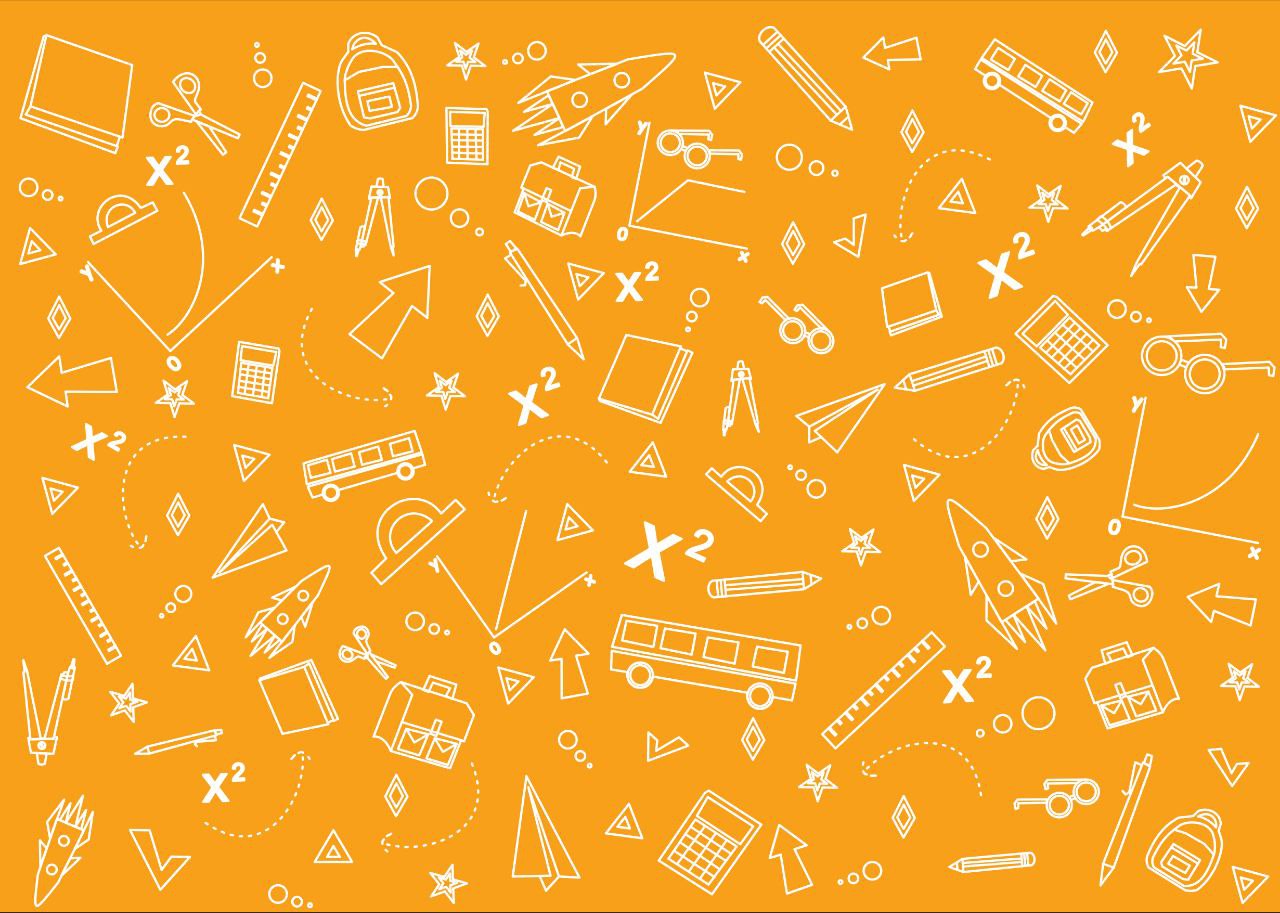 Повернемось до системи рівнянь
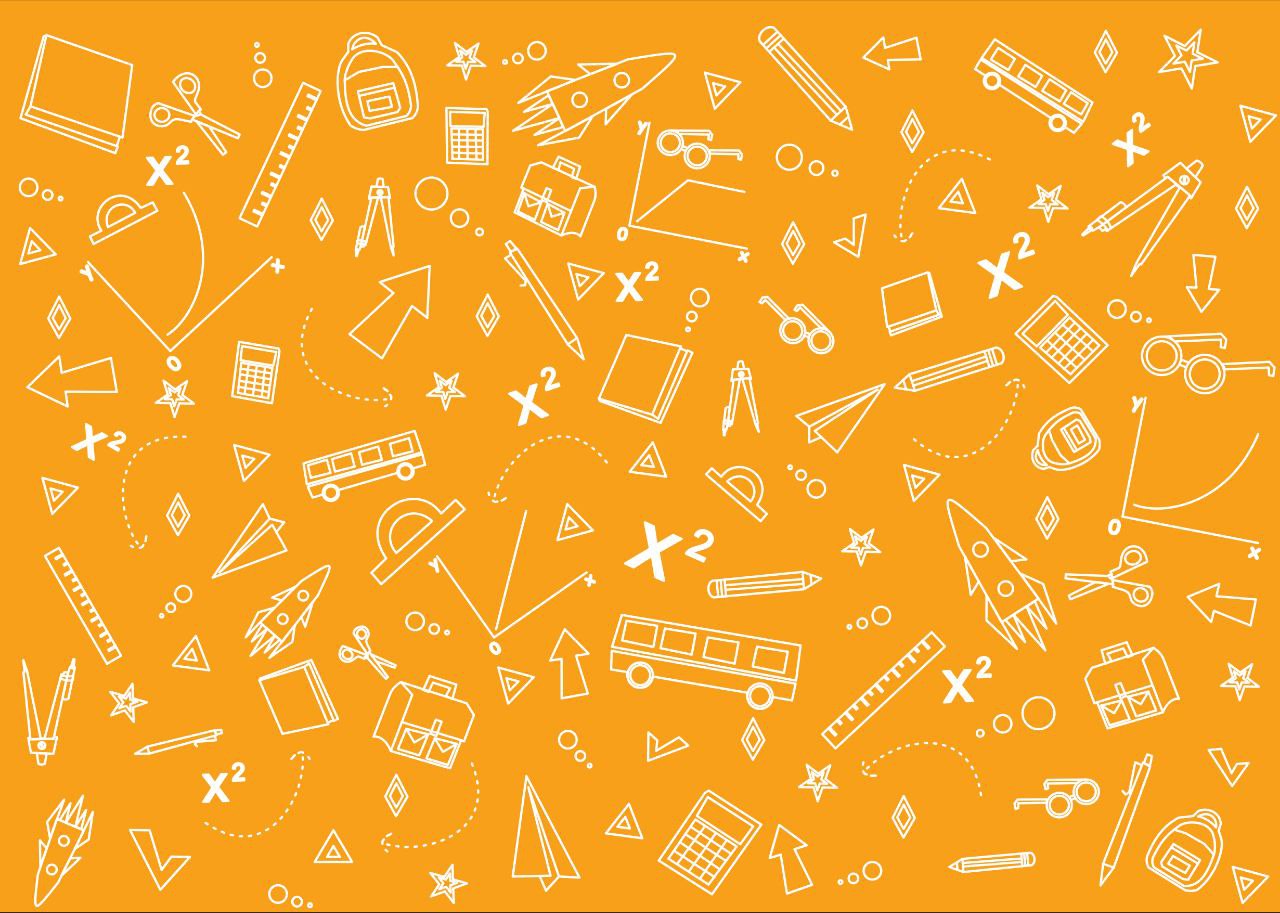 Відповідь: (6,5; 6)
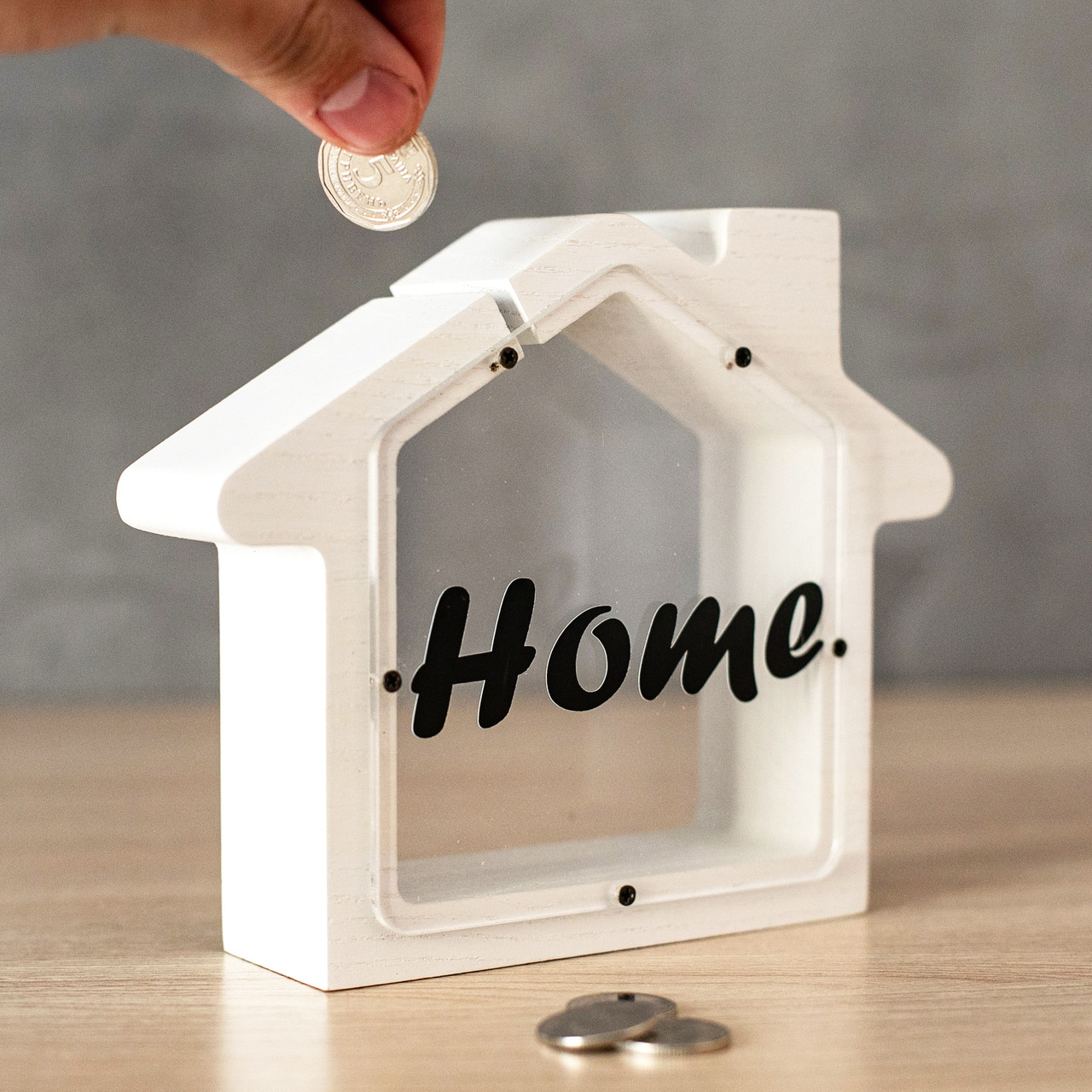 Задача
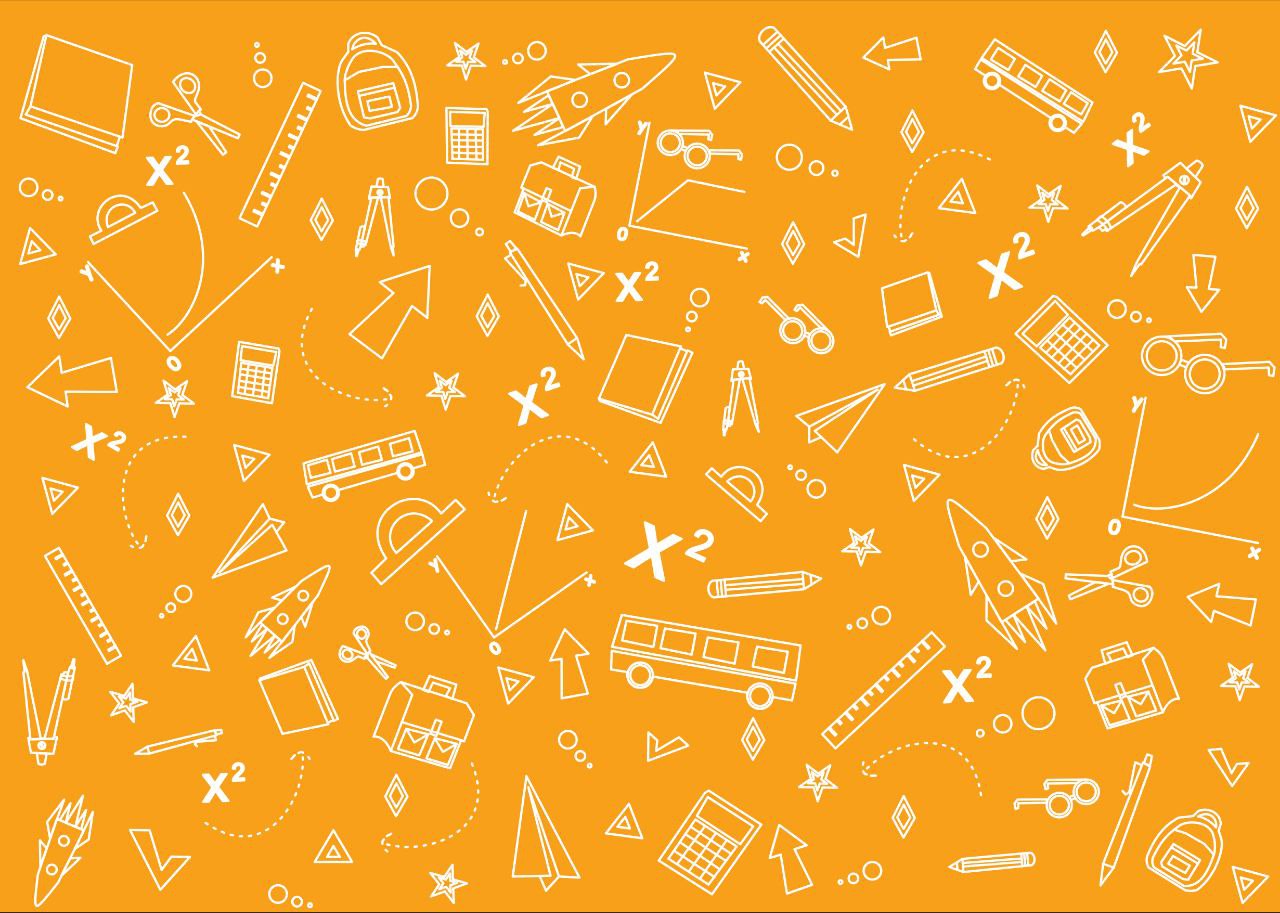 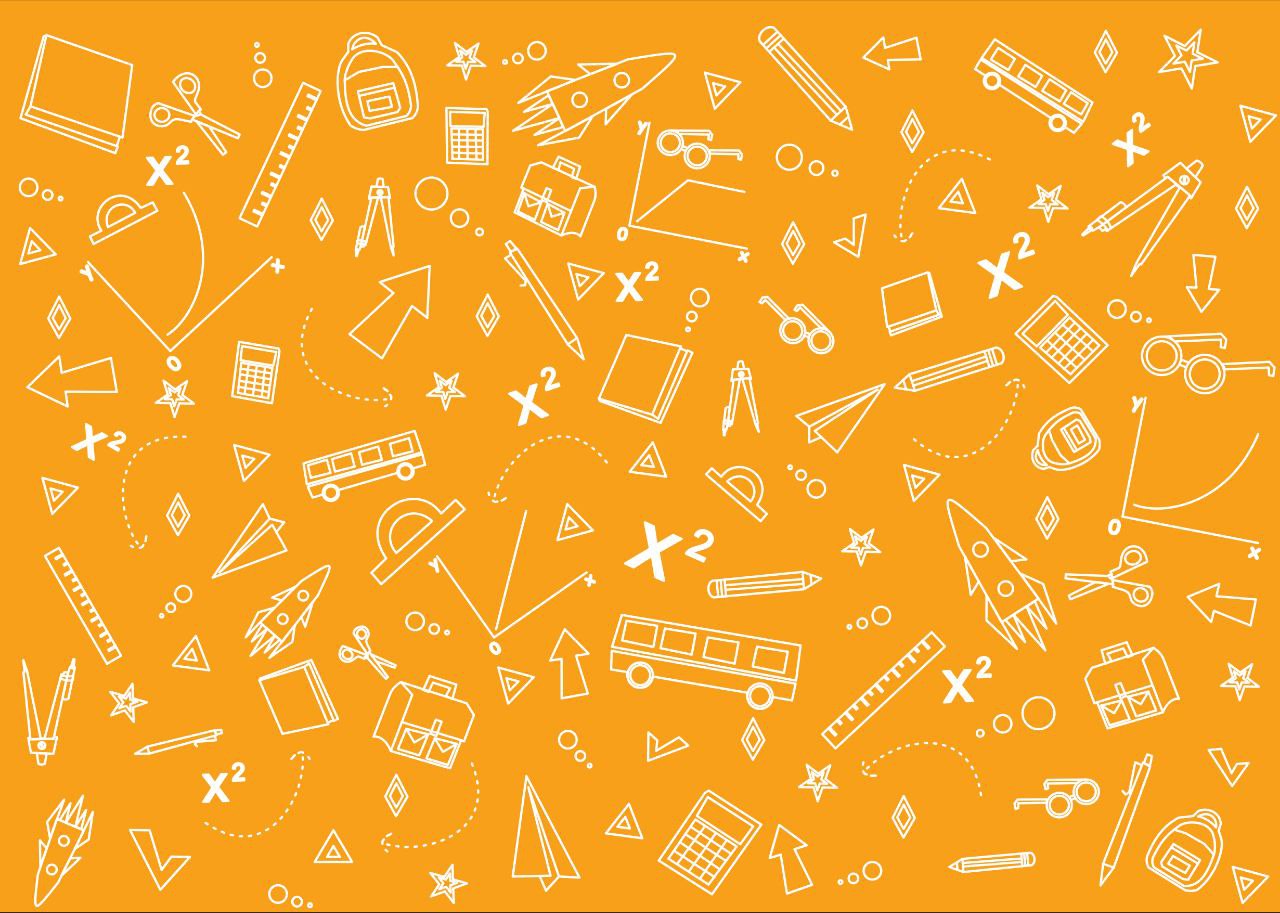 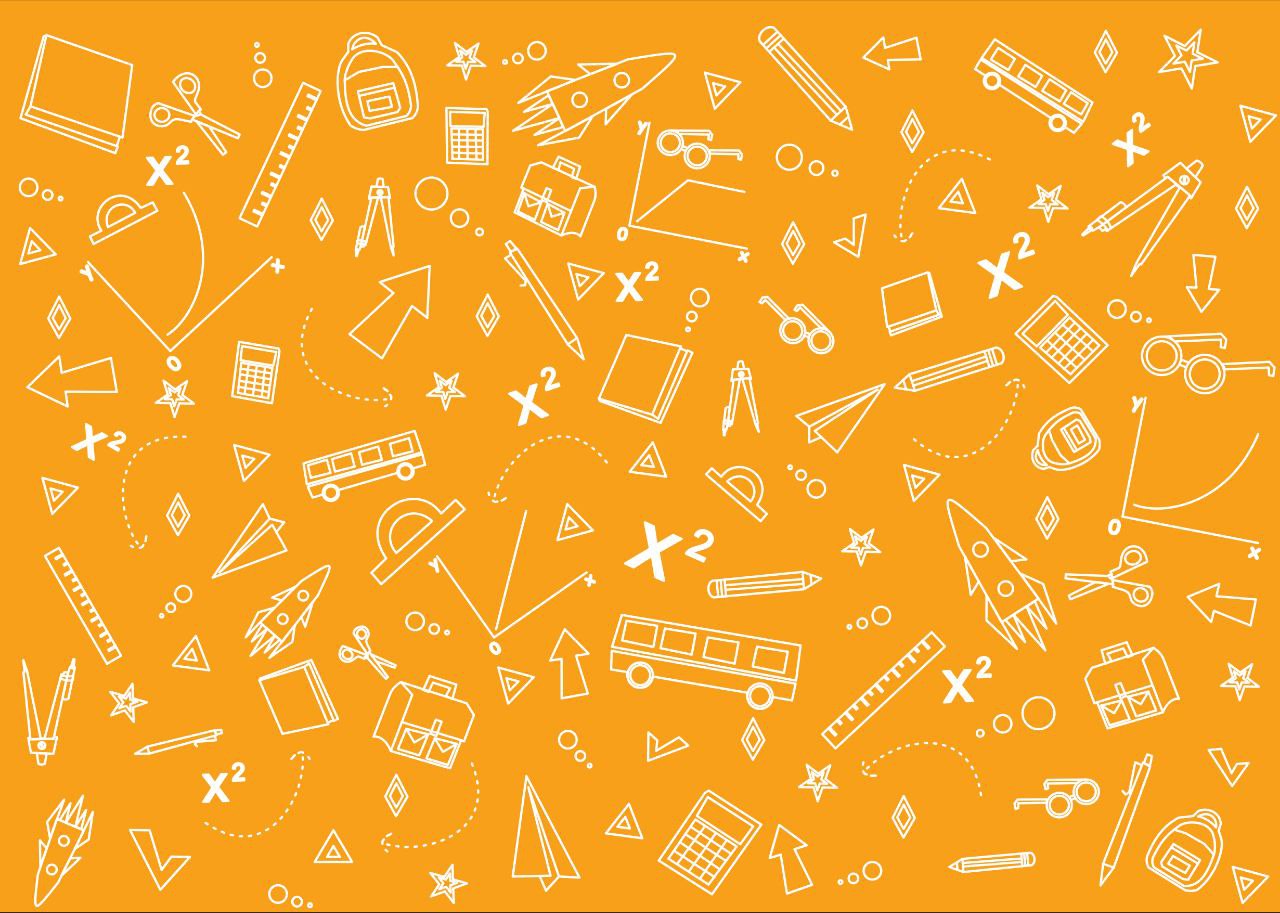 Після повернення з Німеччини Микола поклав до своєї скарбнички 4 євро 20 центовими та 5 центовими монетами. Скільки монет кожного виду в скарбничці, якщо в ній 26 монет?
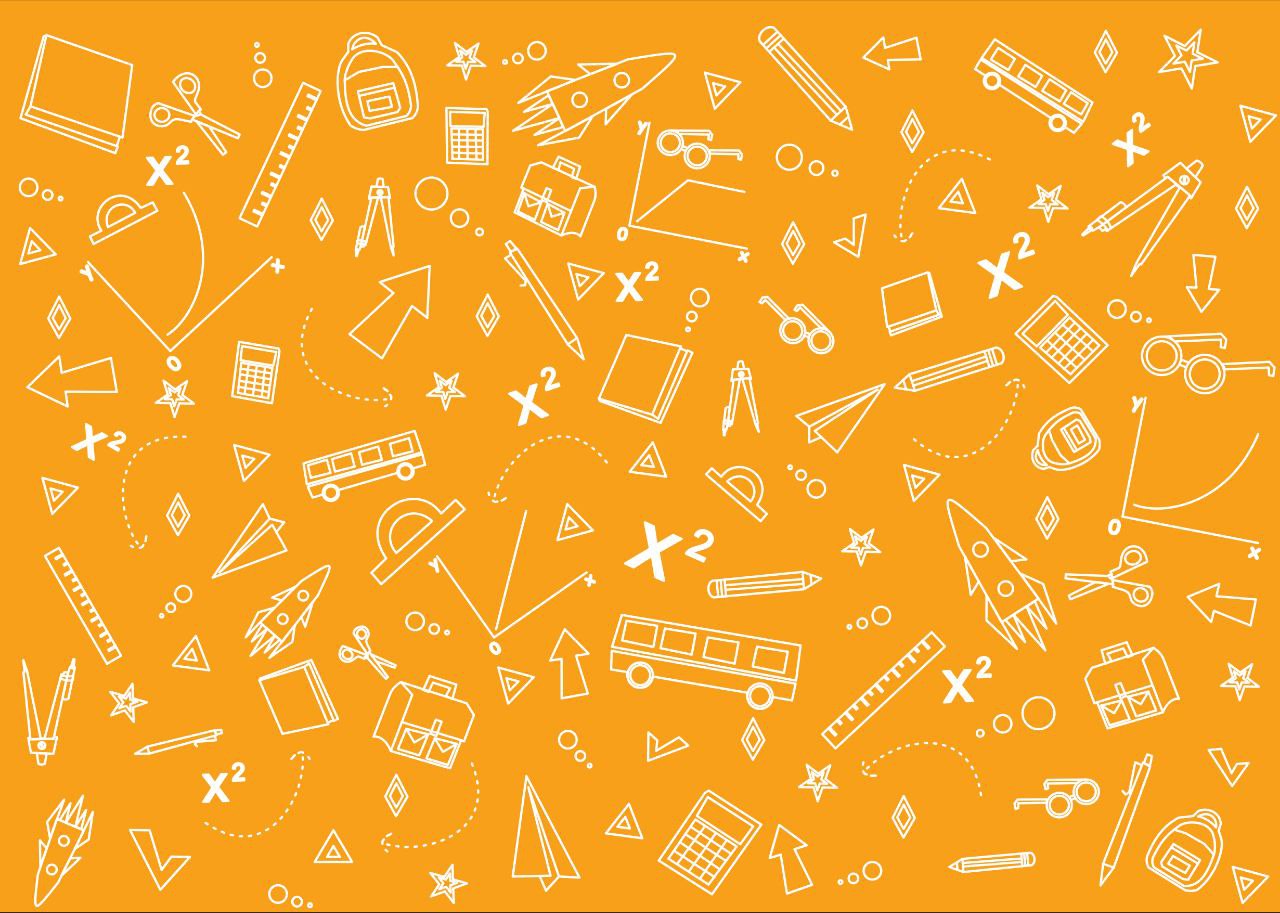 Розв’язання
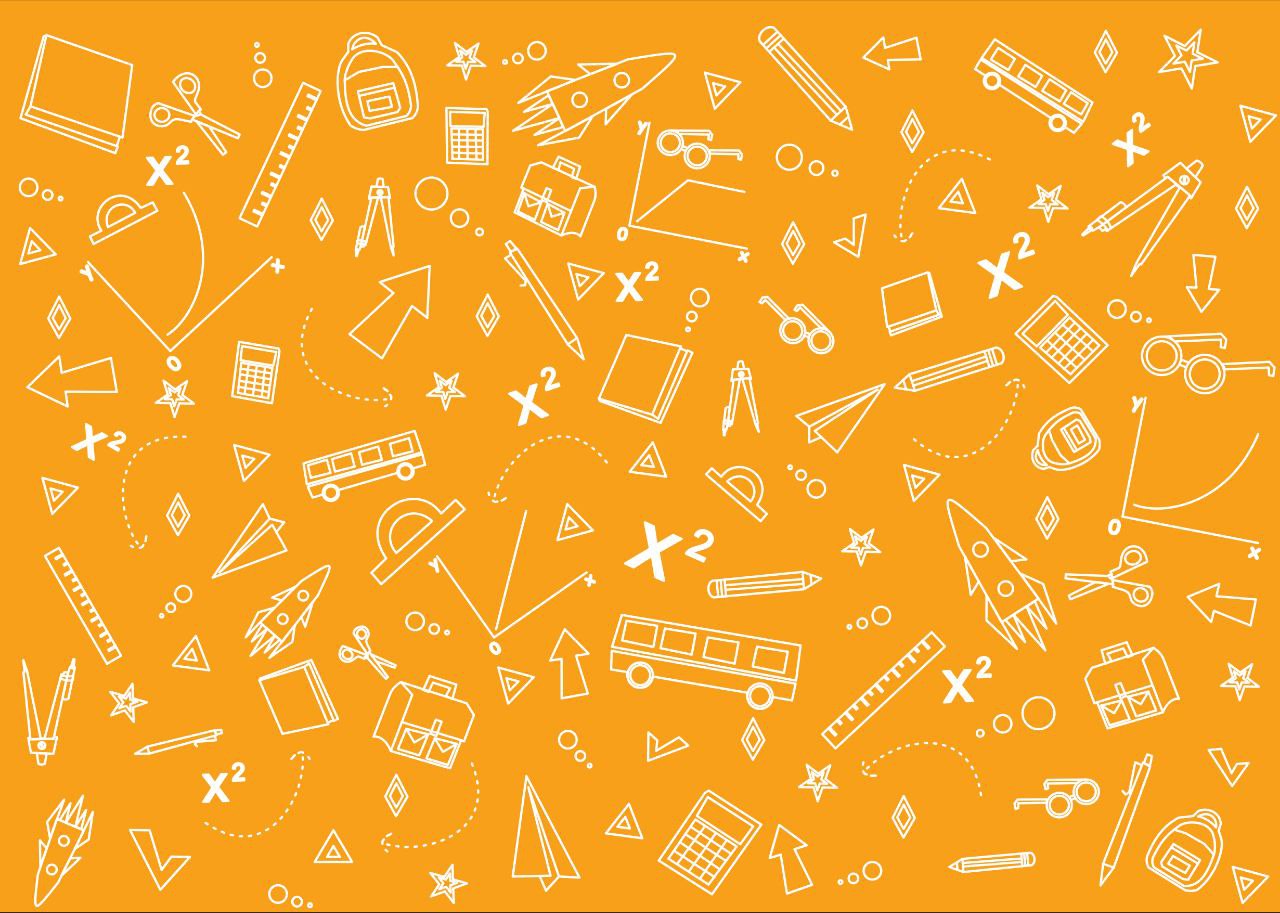 Нехай в скарбничці х  20 центових та у 5 центових монет. Усього ( х + у). що за умовою задачі дорівнює  26 монет. А сума зібрана в скарбничці дорівнює ( 20х + 5у ) центів, що за умовою задачі дорівнює 4 євро або 400 центів.
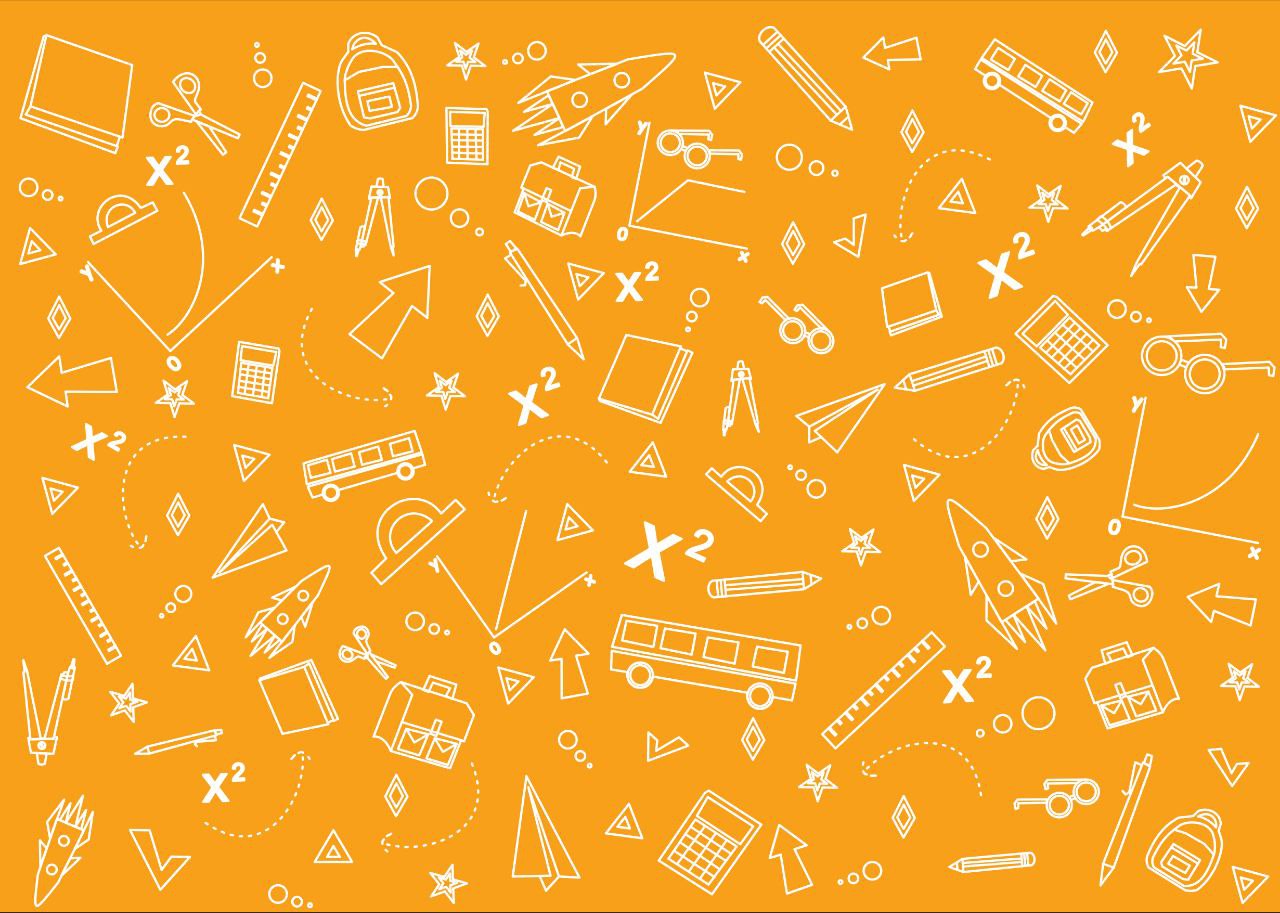 Розв’яжемо друге рівняння системи
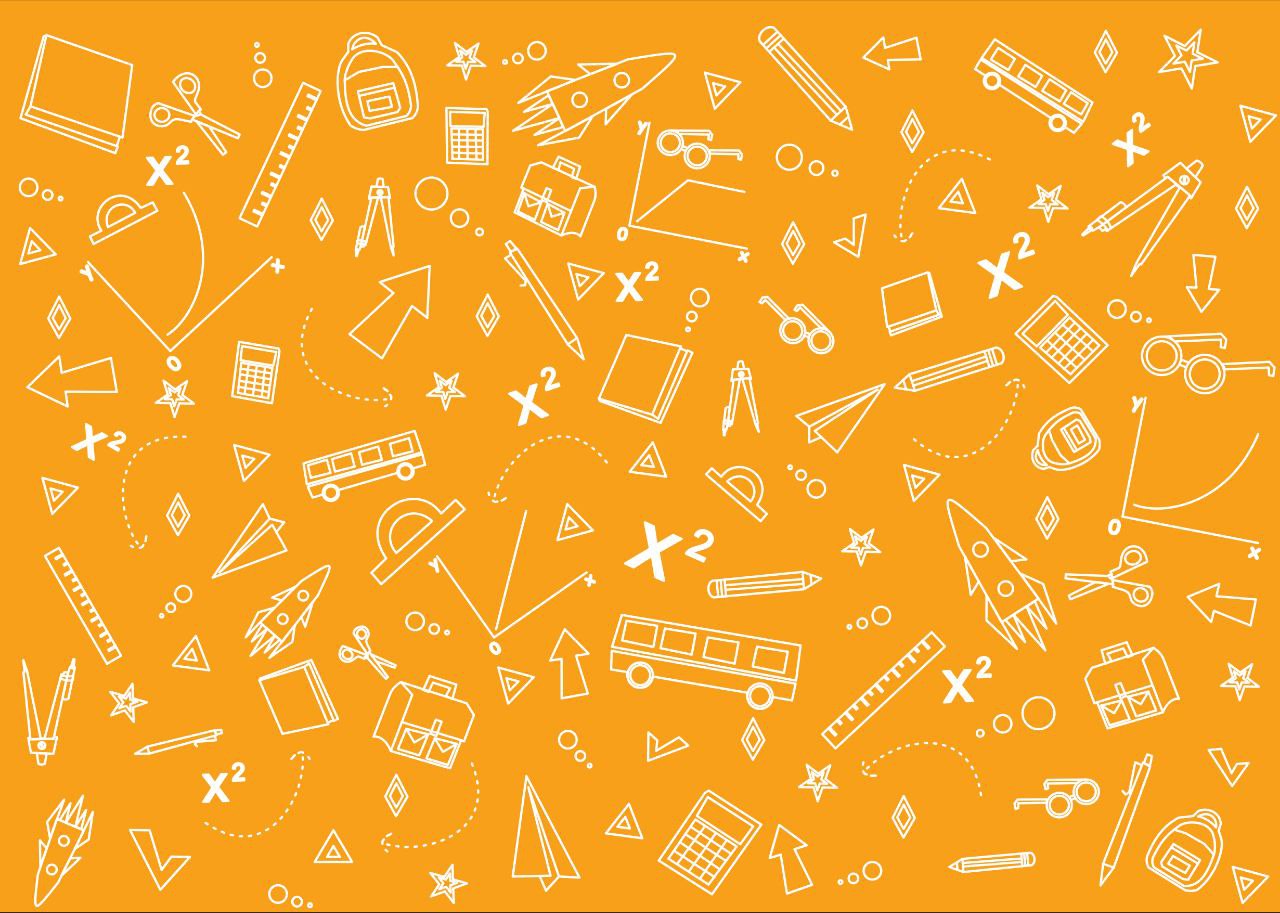 Повернемось до системи  лінійних рівнянь з двома змінними
20х+130 – 5х = 400,
                15х = 400 – 130,
                15х = 270,
                    х = 18,
Розв’язок системи ( 18; 8 )
Відповідь: 18 монет по 20 центів
             8 монет по 5 центів.
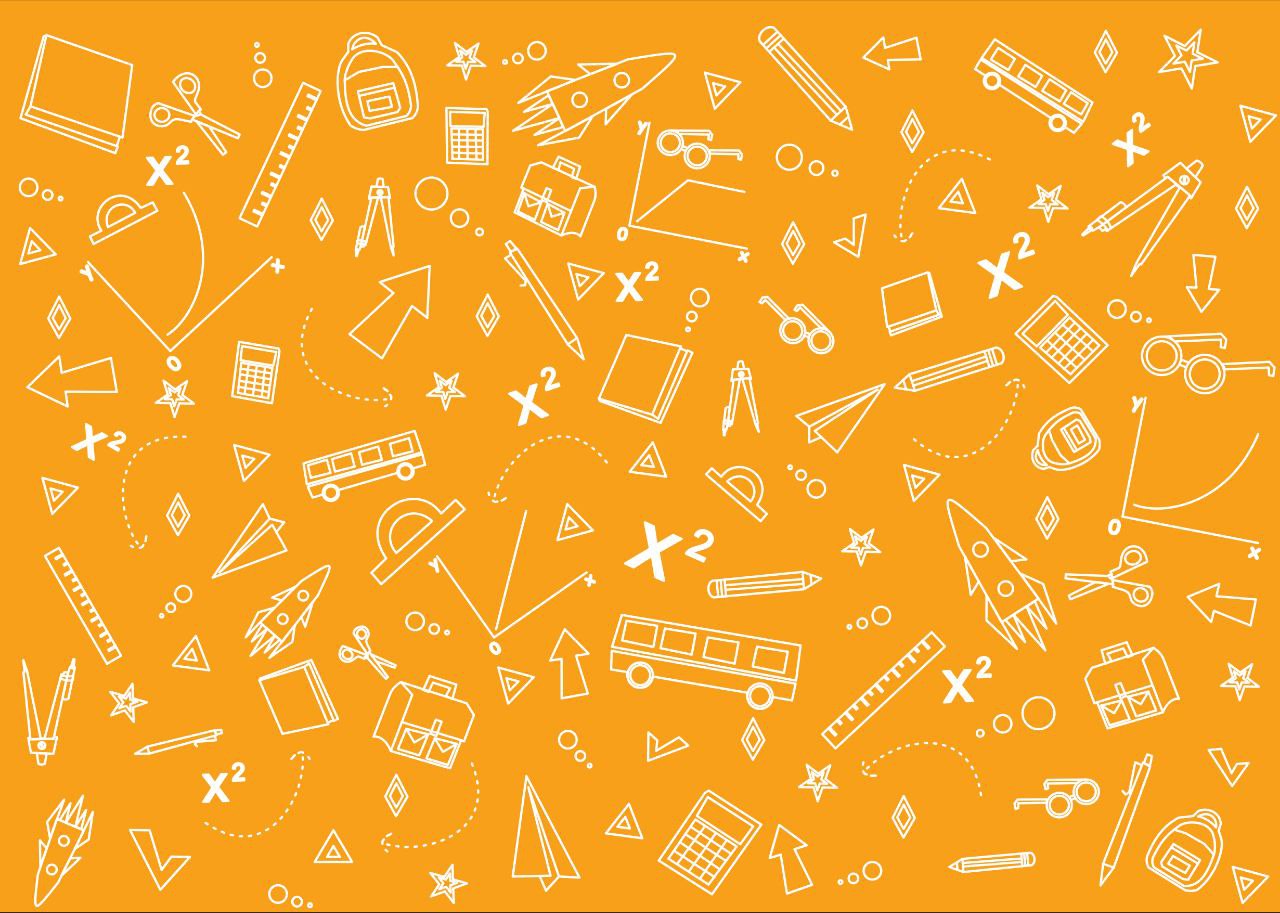 ОТЖЕ:
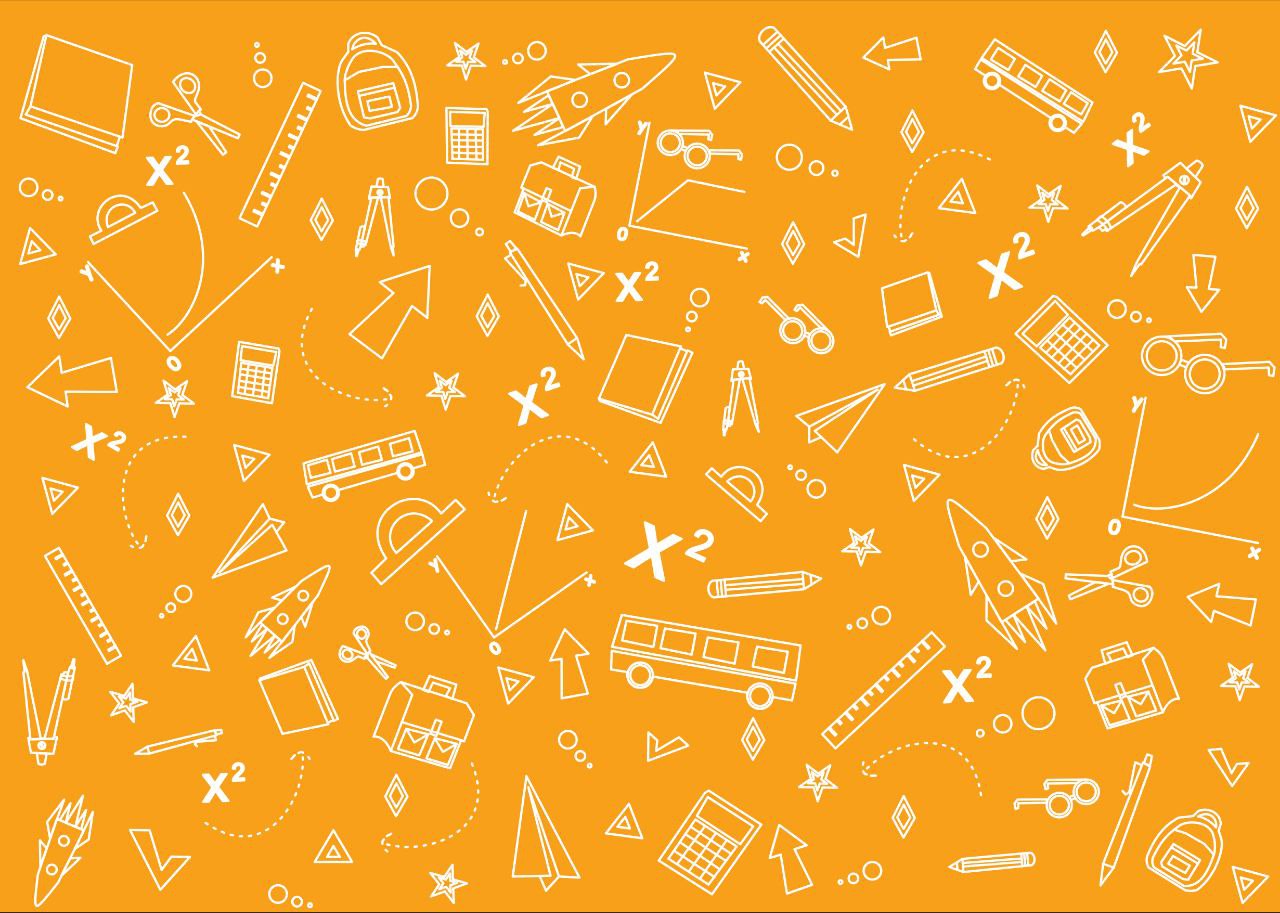 Алгоритм розв’язання системи лінійних рівнянь способом  підстановки
Визначити рівняння в якому одну змінну зручніше виразити через іншу.
Виразіть в обраному рівнянні одну змінну через іншу.
Підставити знайдений вираз в інше рівняння системи.
Розв’язати одержане рівняння з однією змінною.
Знайти відповідне значення іншої змінної.
Записати пару чисел, яка є розв’язком системи.
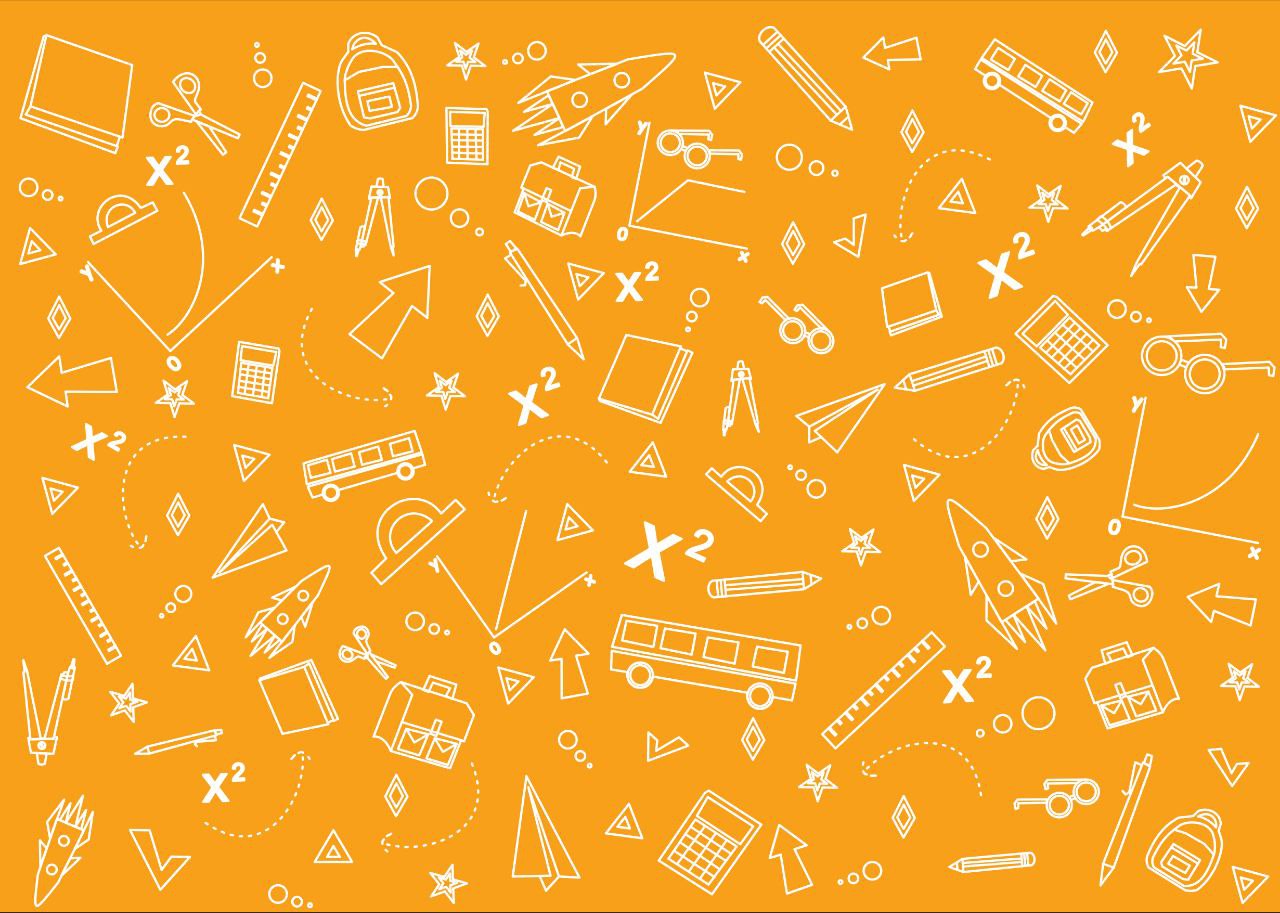 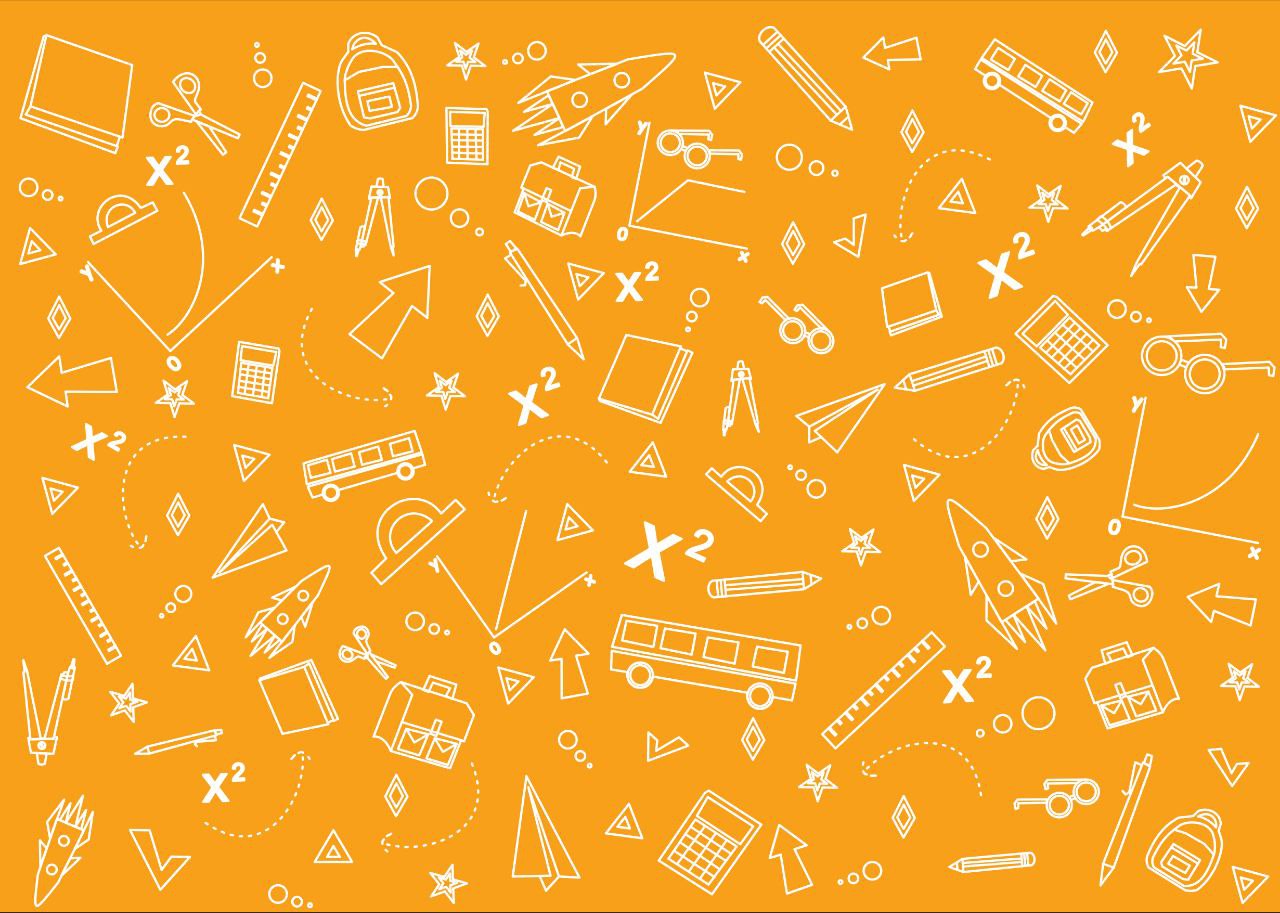 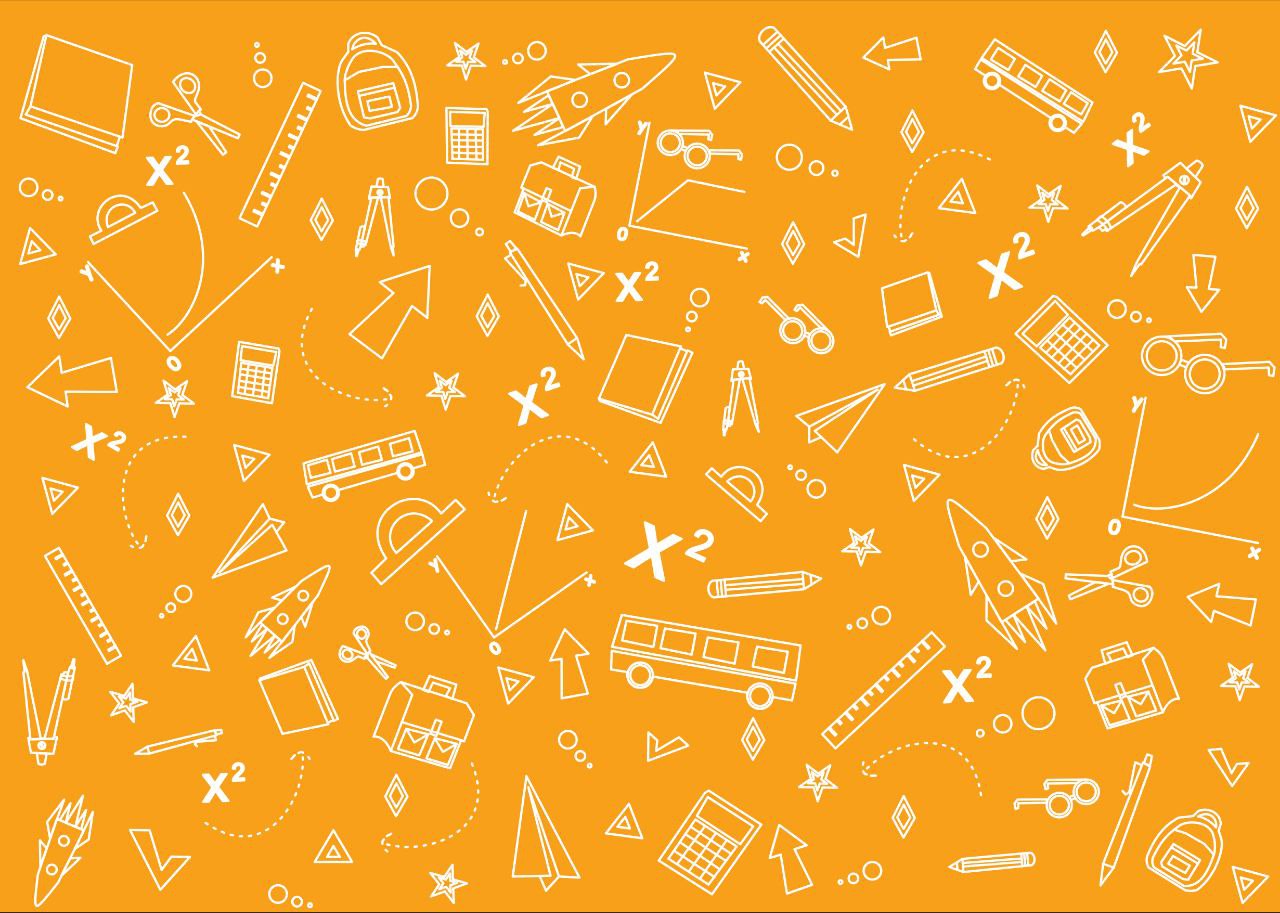 Побачимось на наступному уроці!
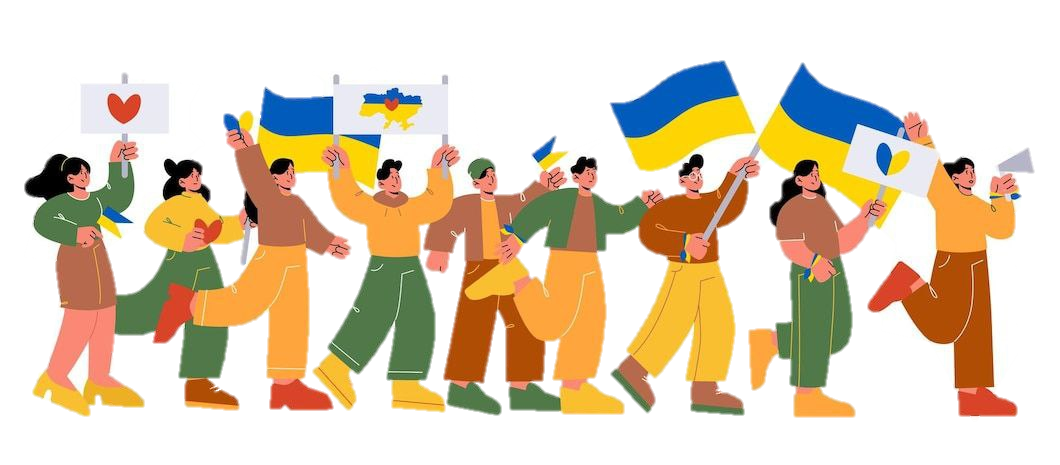 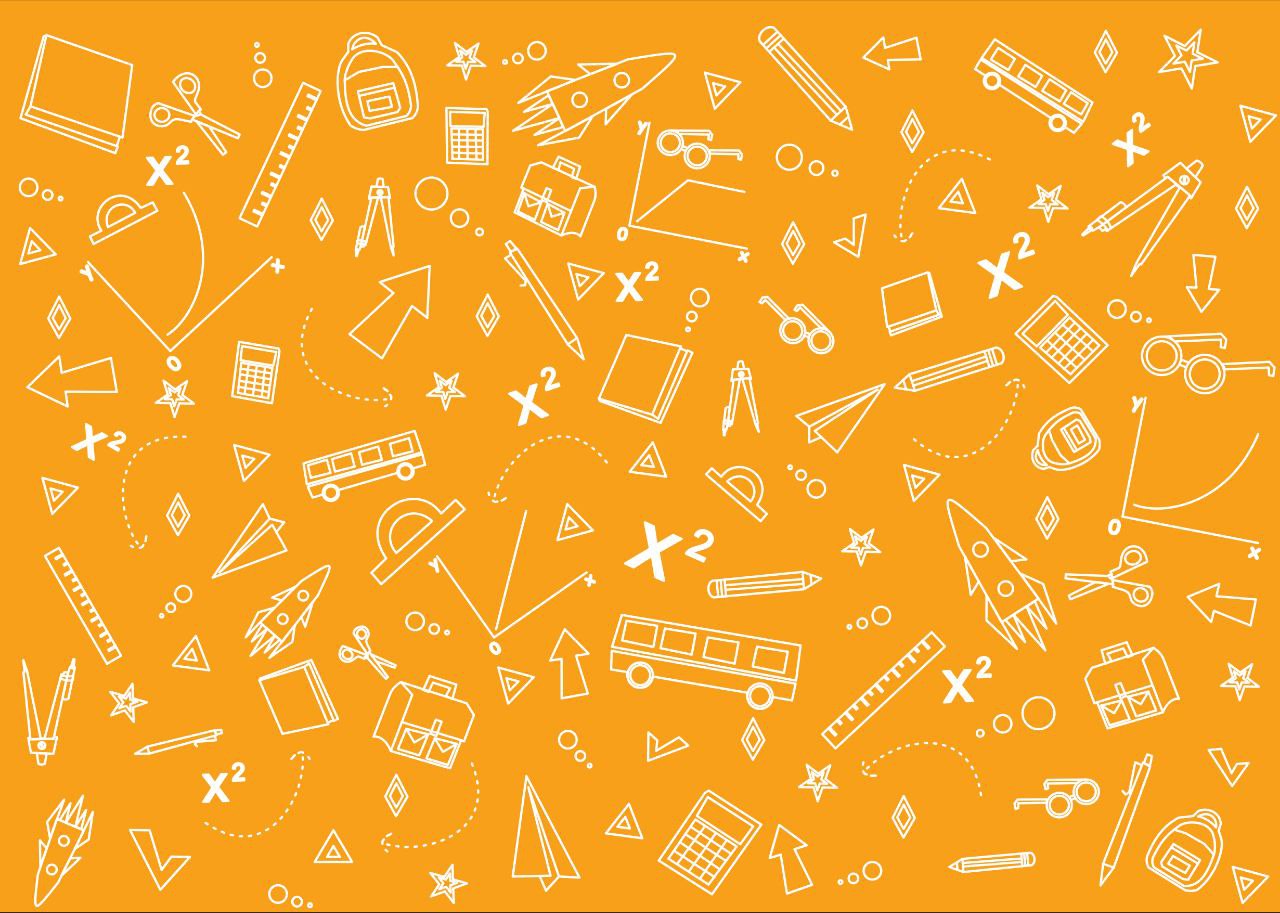 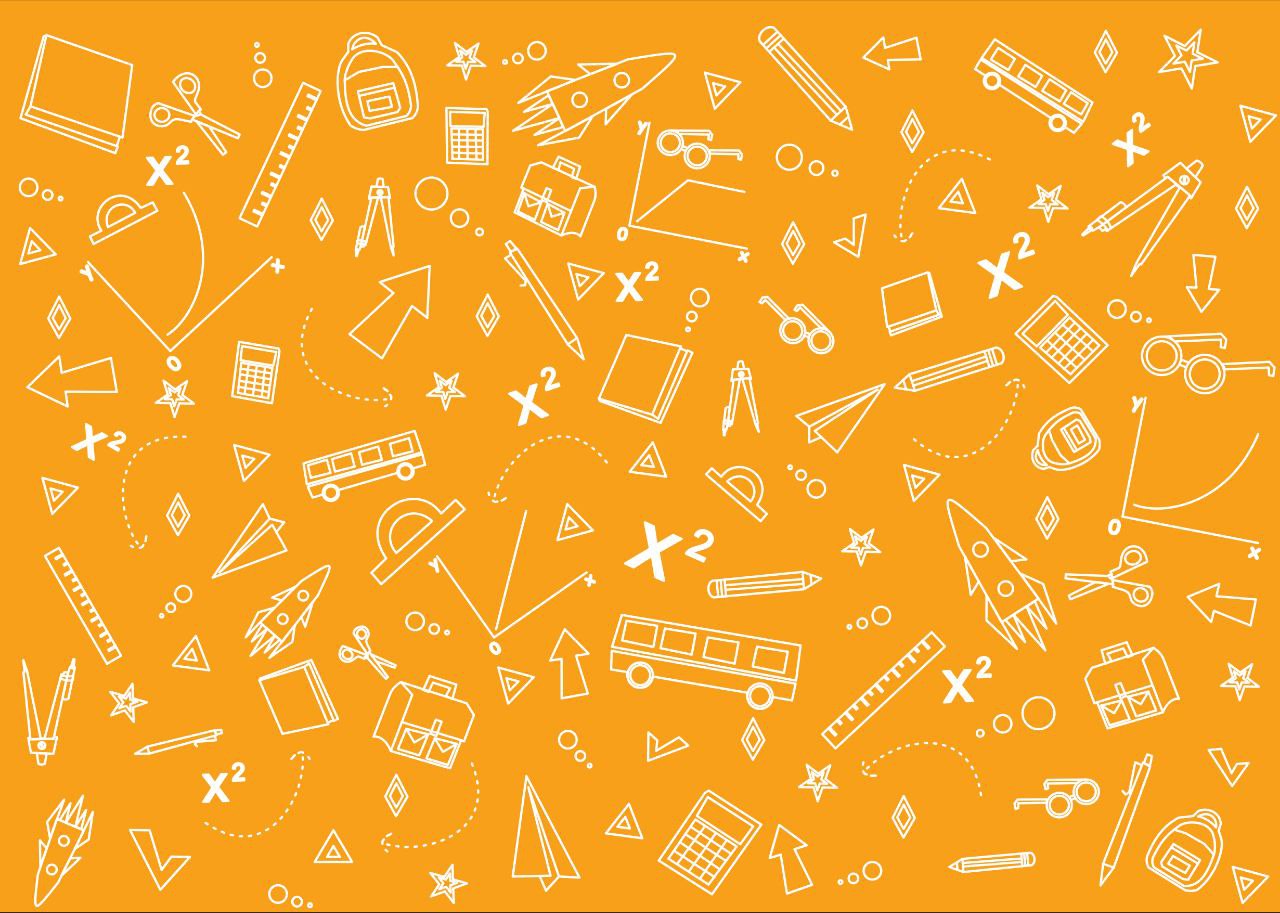